МБОУ  «Средняя школа №20 с углубленным изучением отдельных предметов»
 города Гремячинска Пермского края
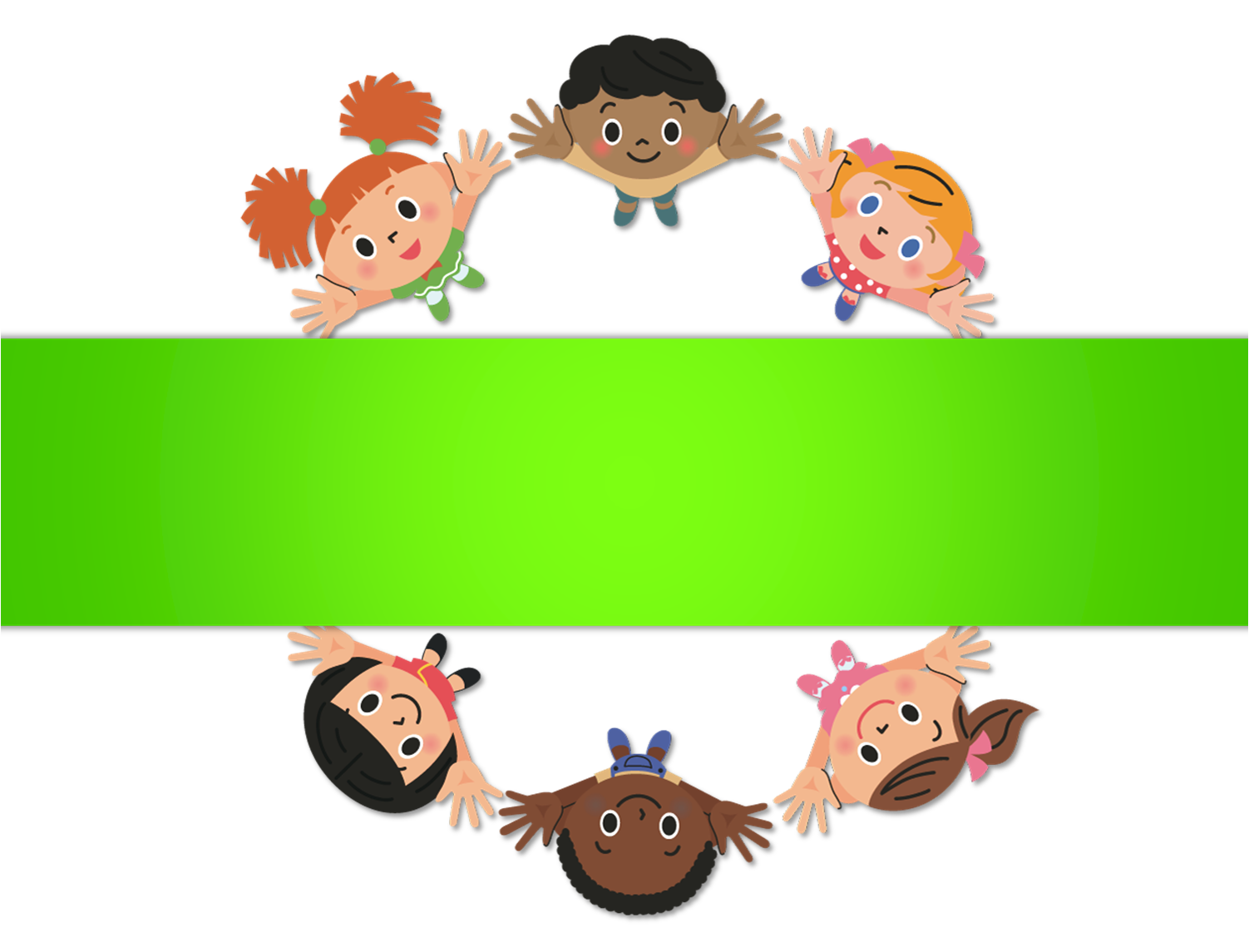 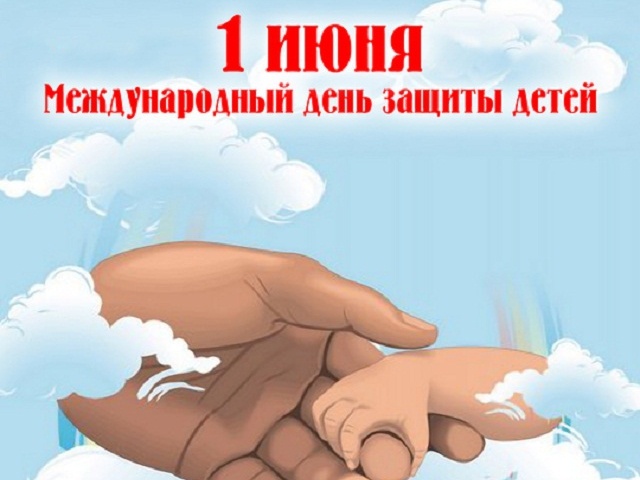 2015 год
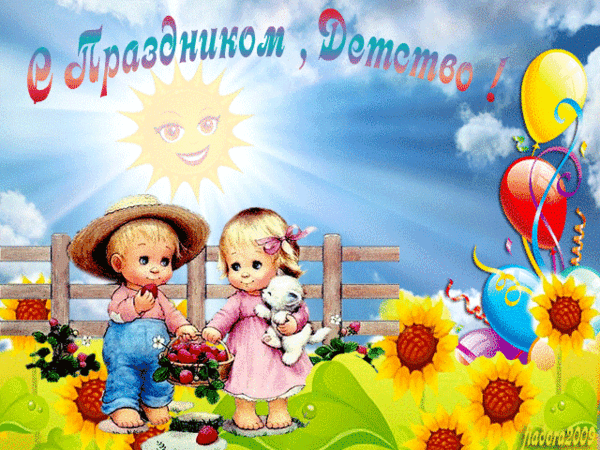 Сегодня на всём белом свете.
На целой планете – хозяева дети!
Дружно танцуем мы и поем.
Хозяева - дети на шаре земном!
Конкурс   рисунков 
«Пусть счастливым будет детство!»
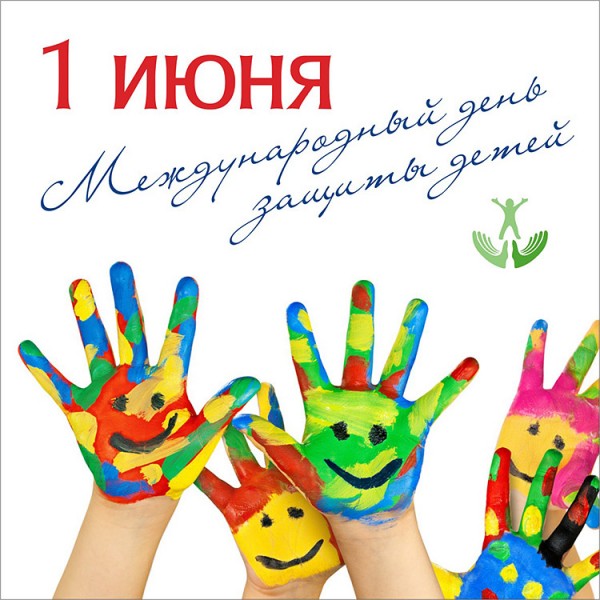 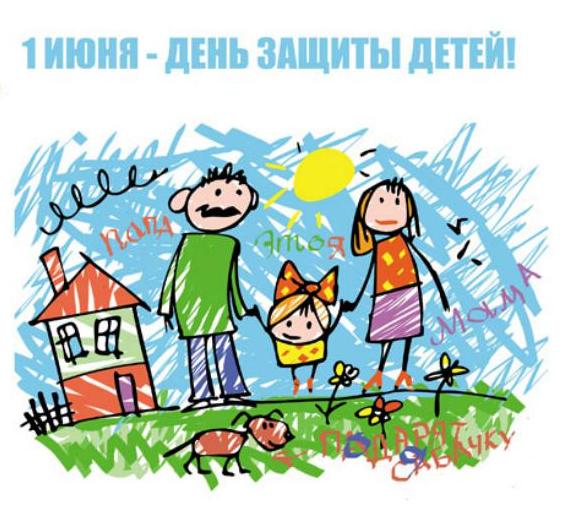 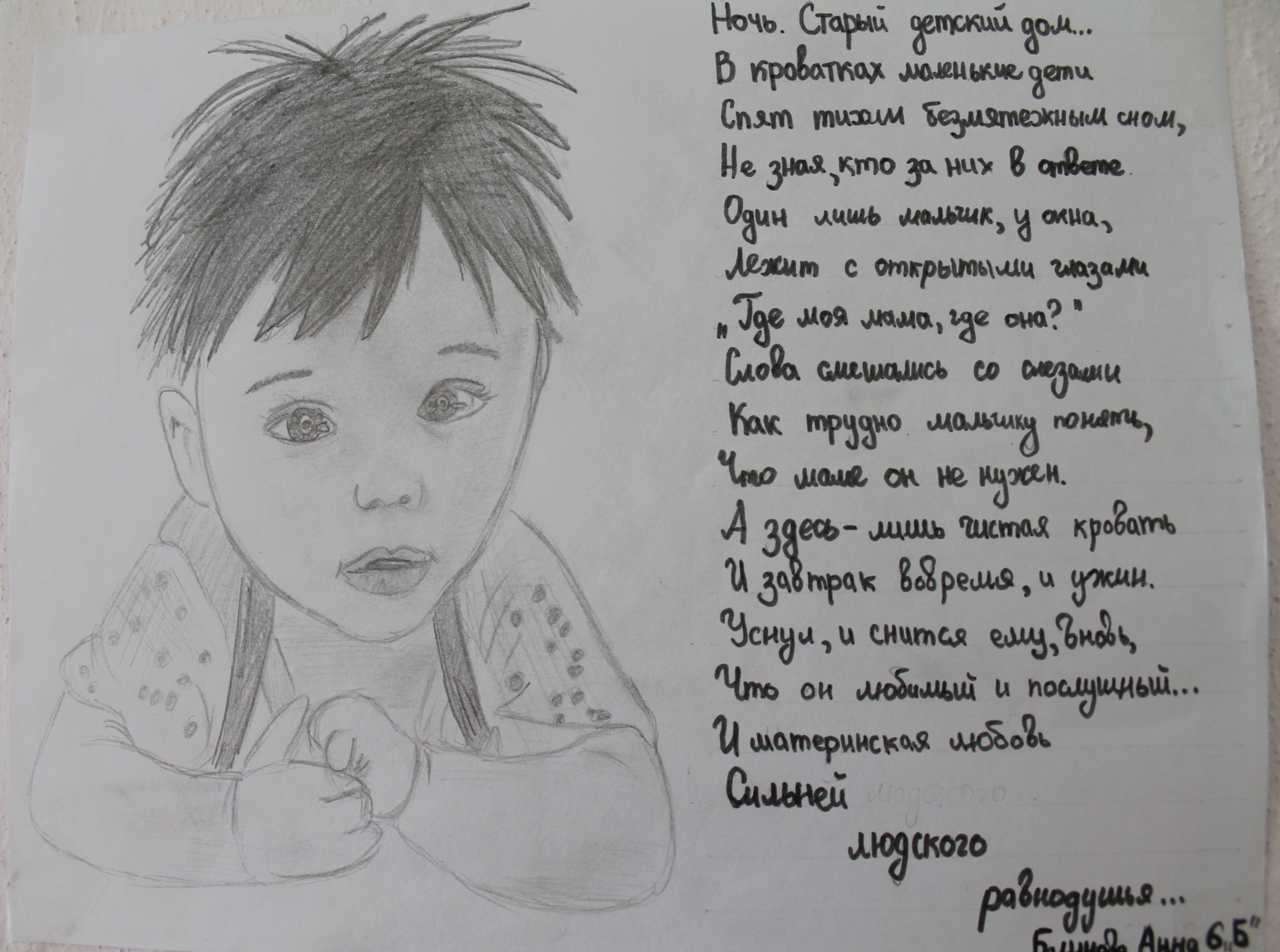 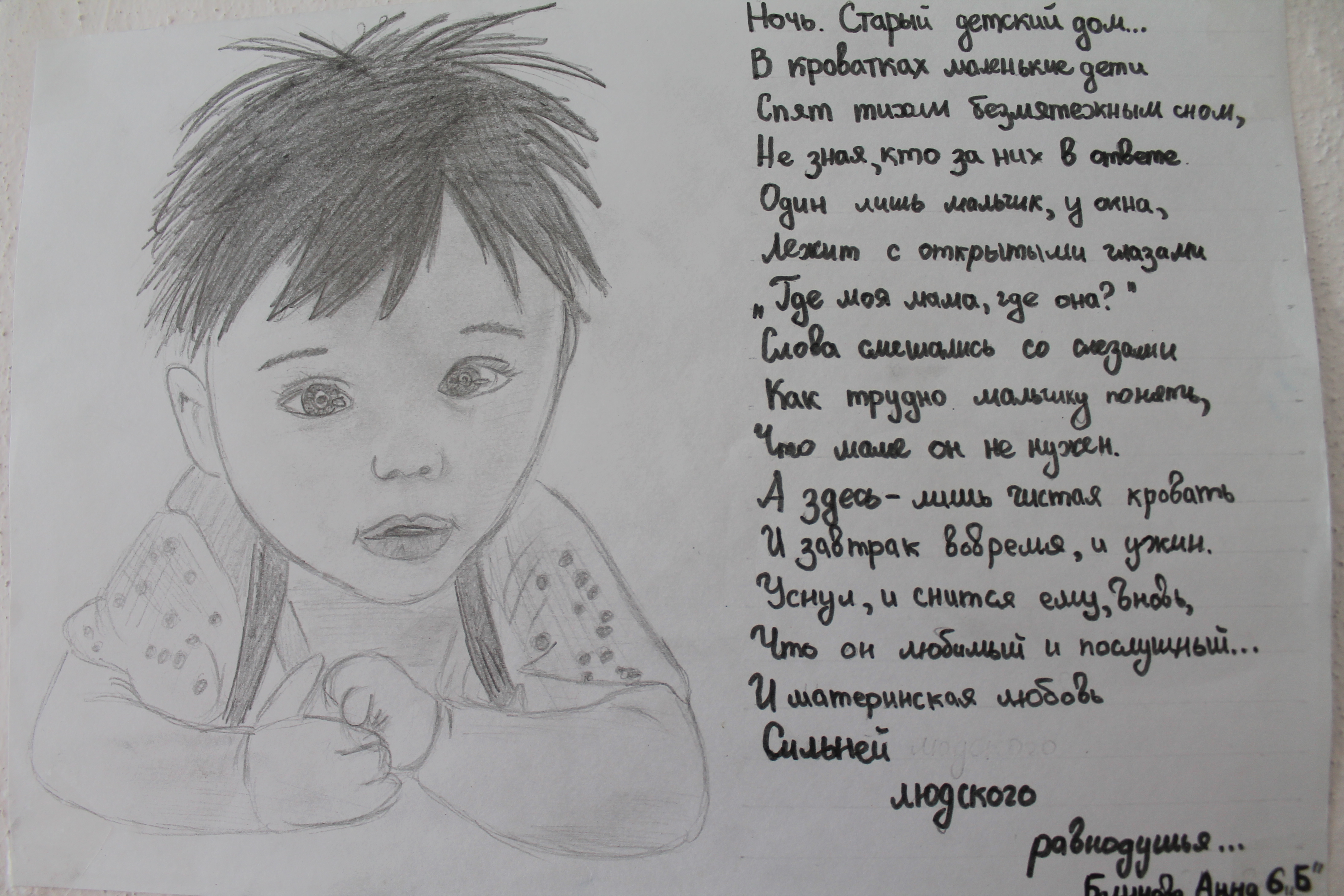 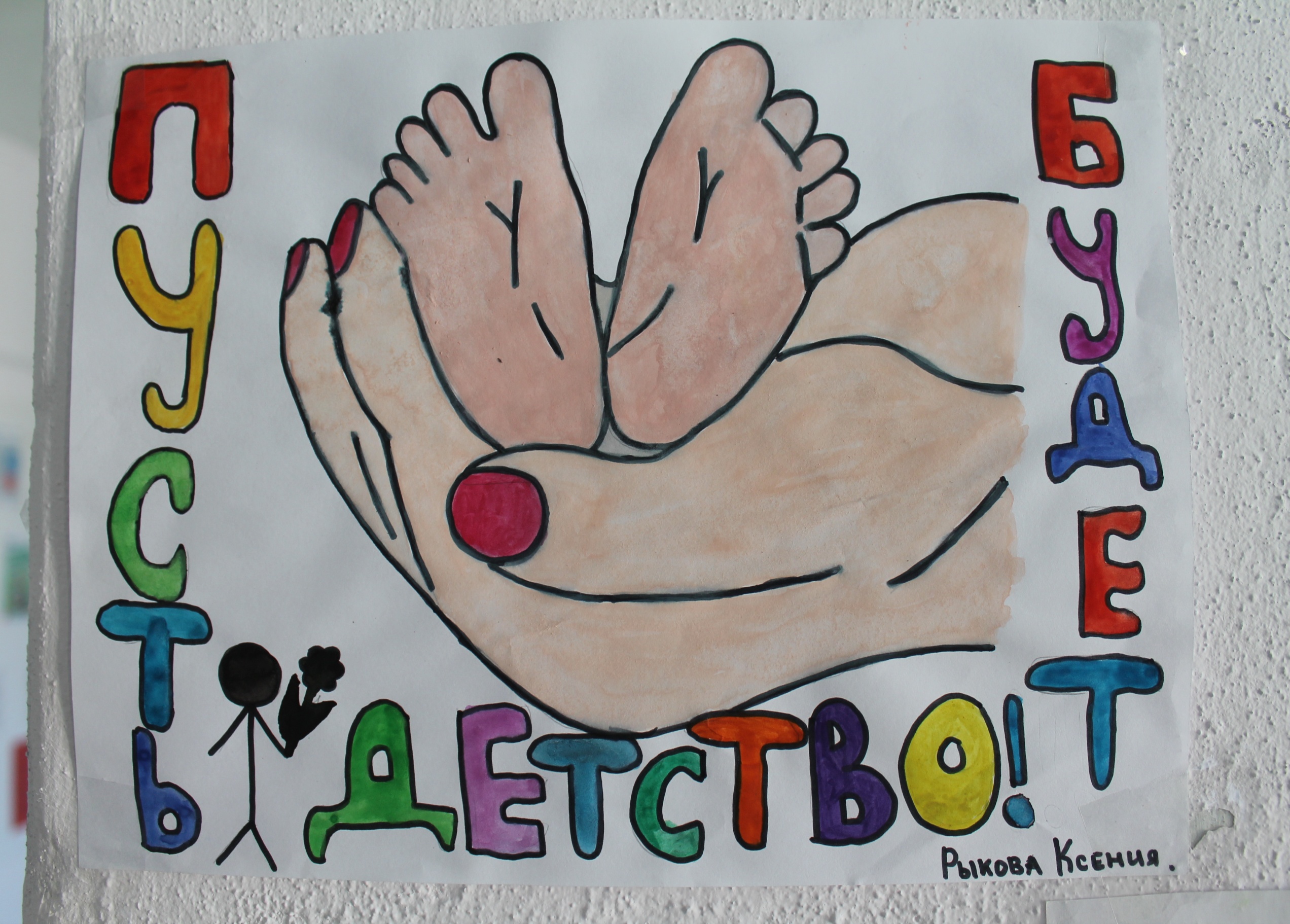 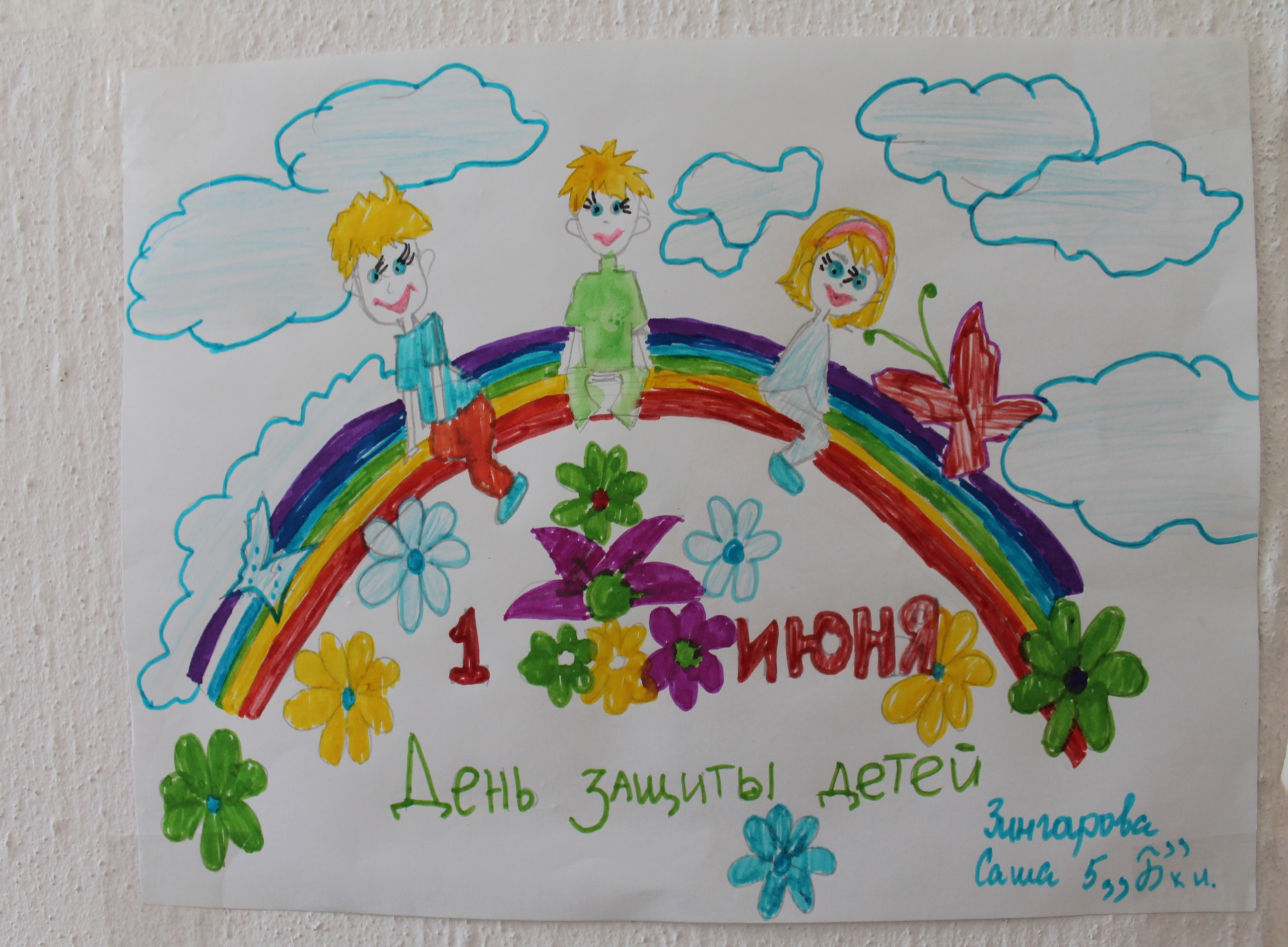 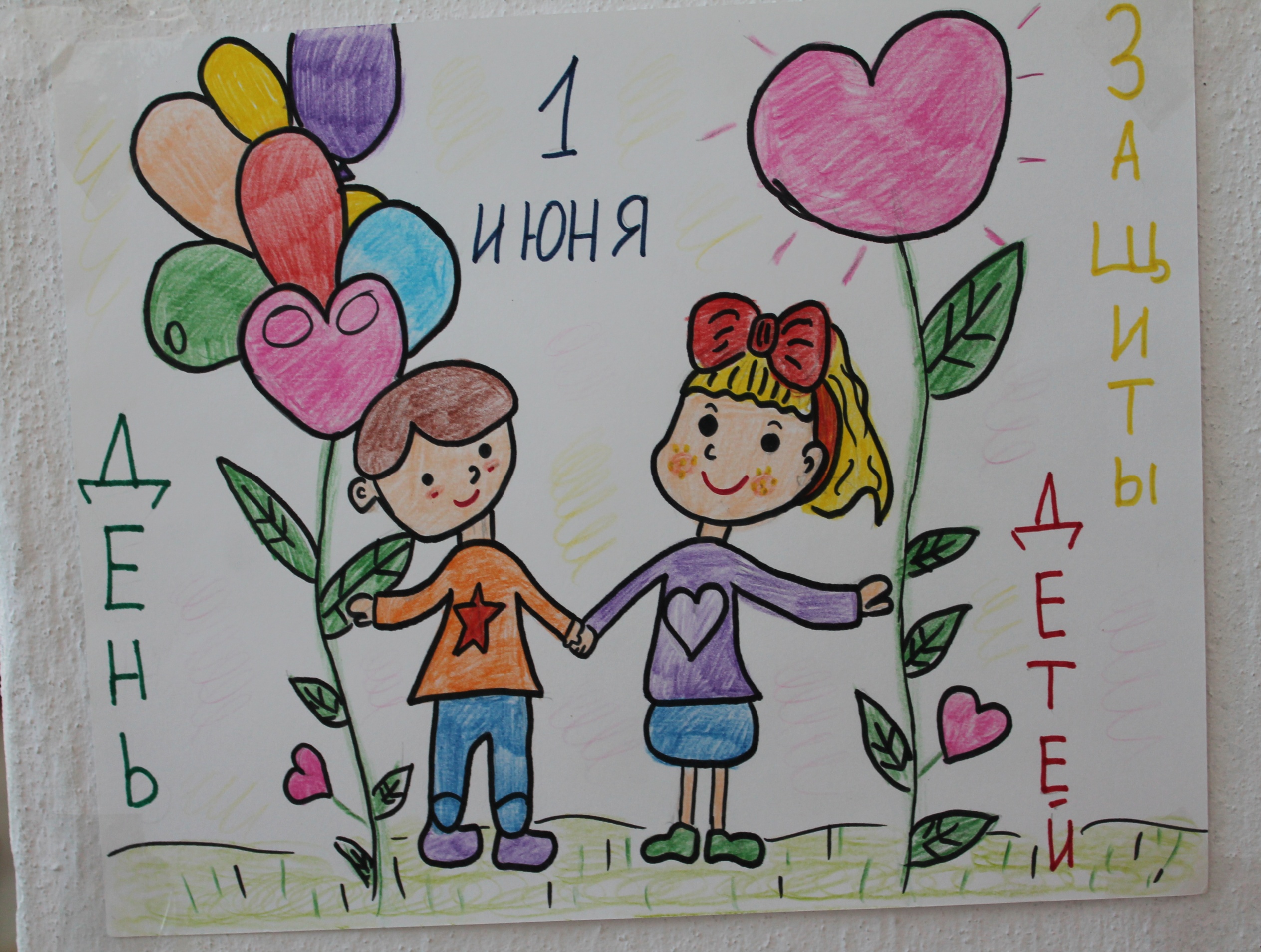 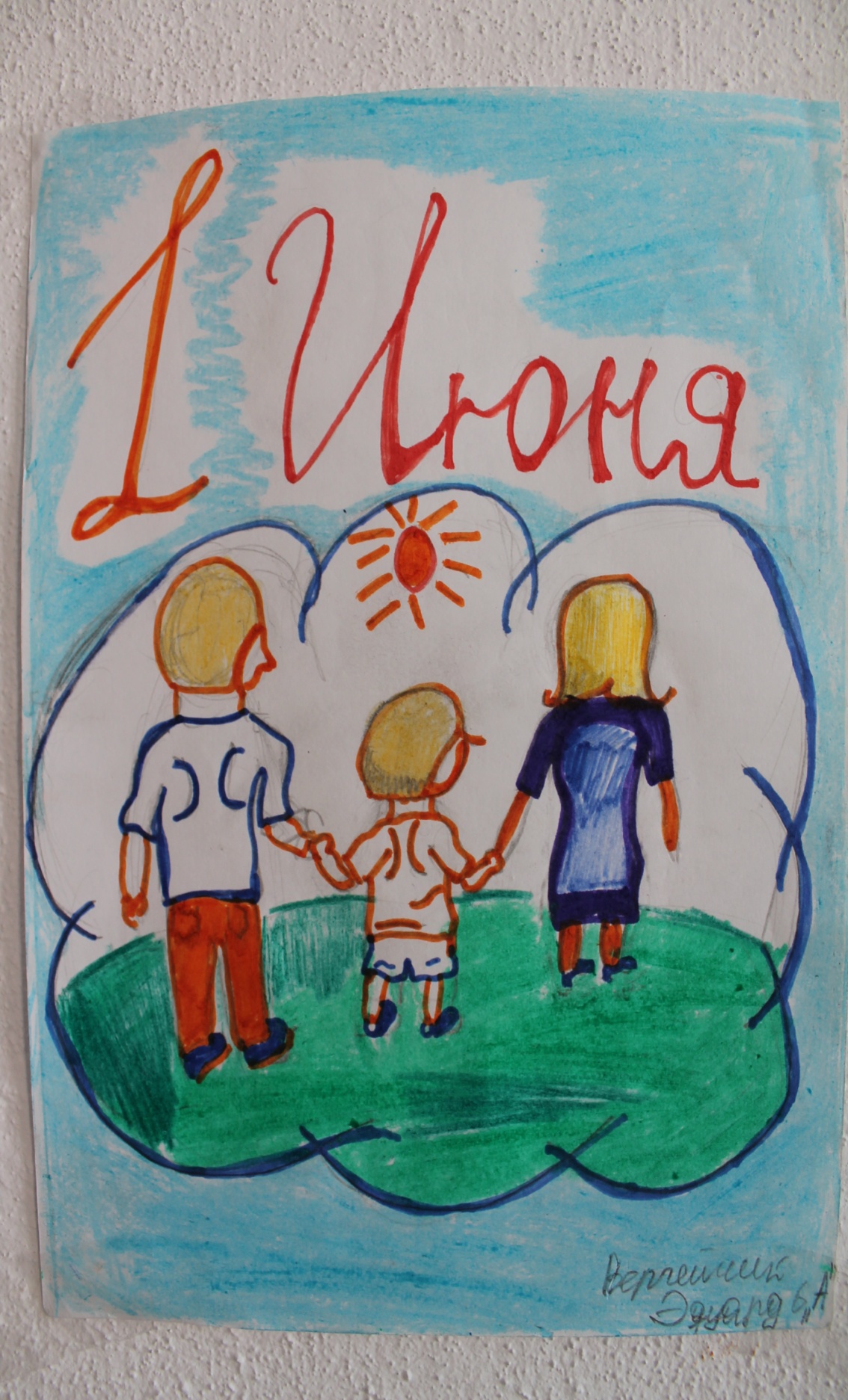 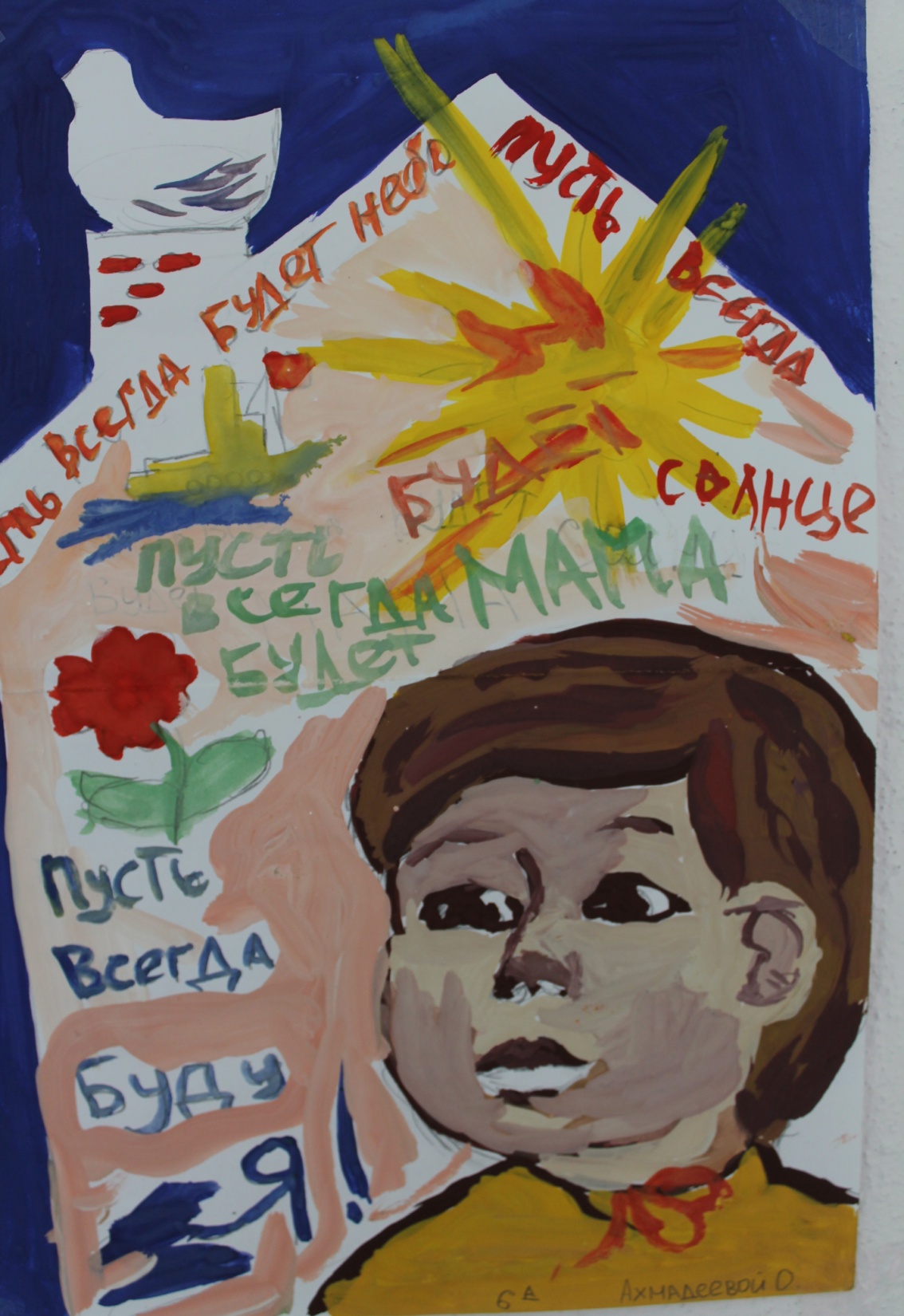 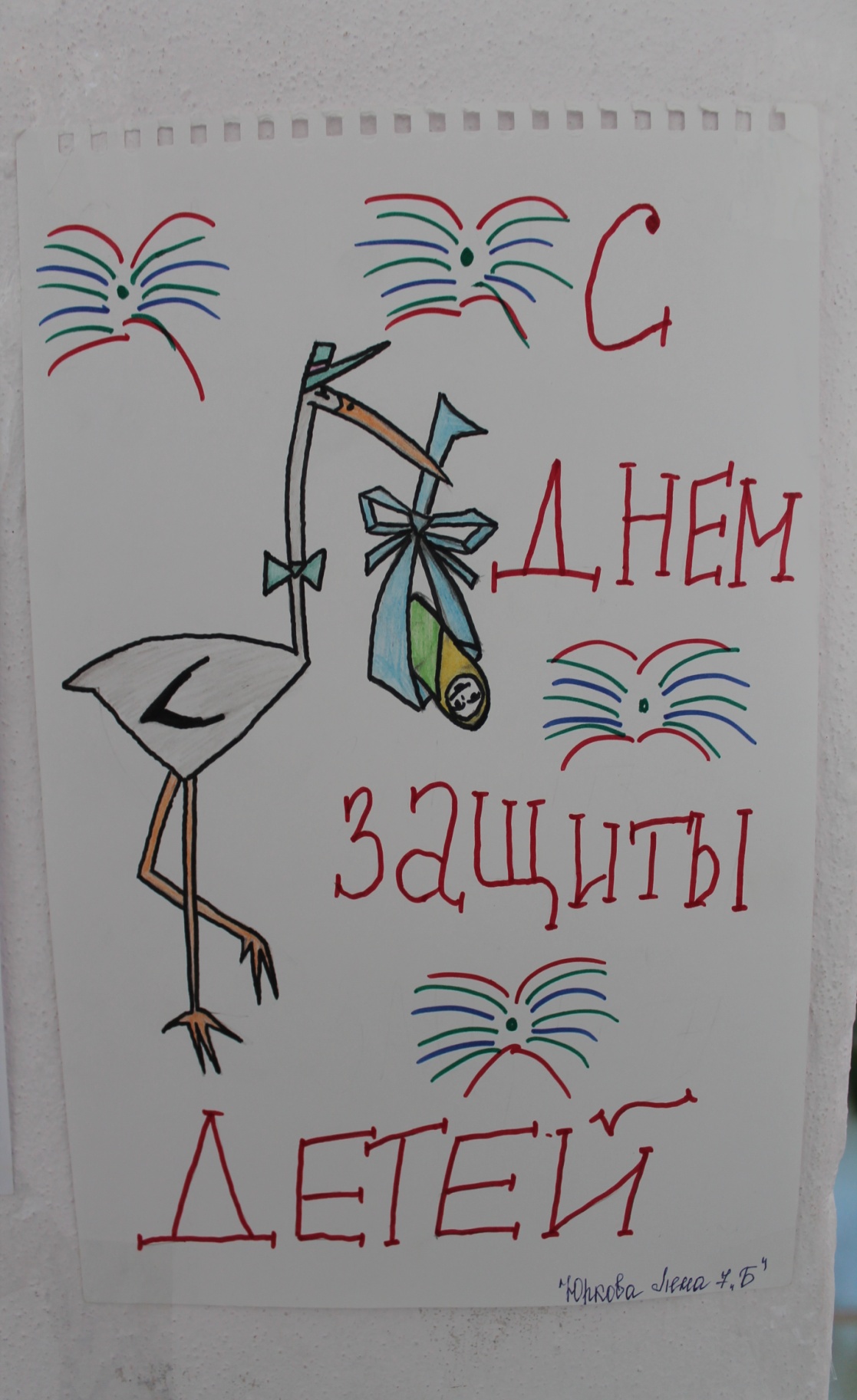 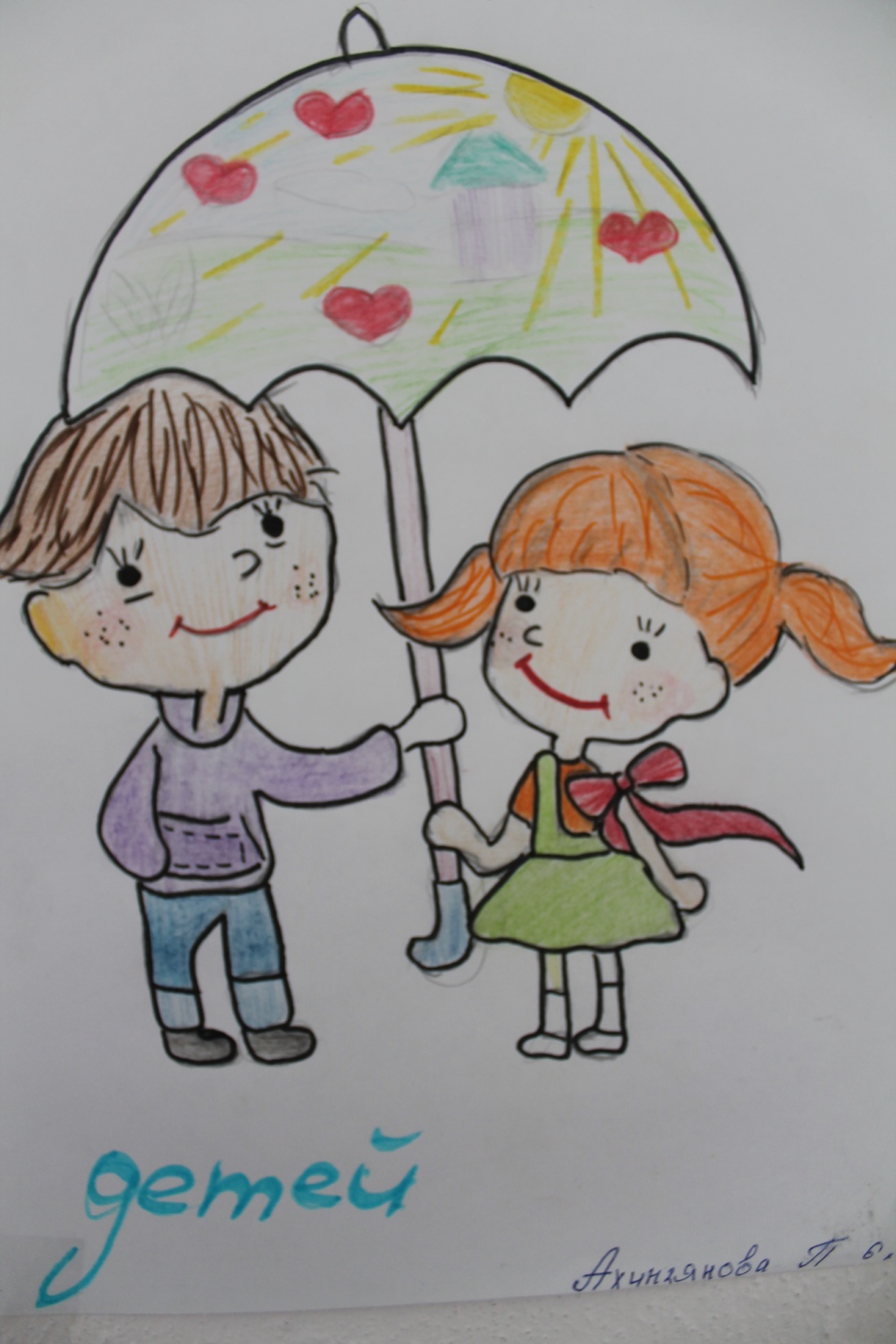 Инструктажи по правилам поведения и ТБ «Безопасное лето»
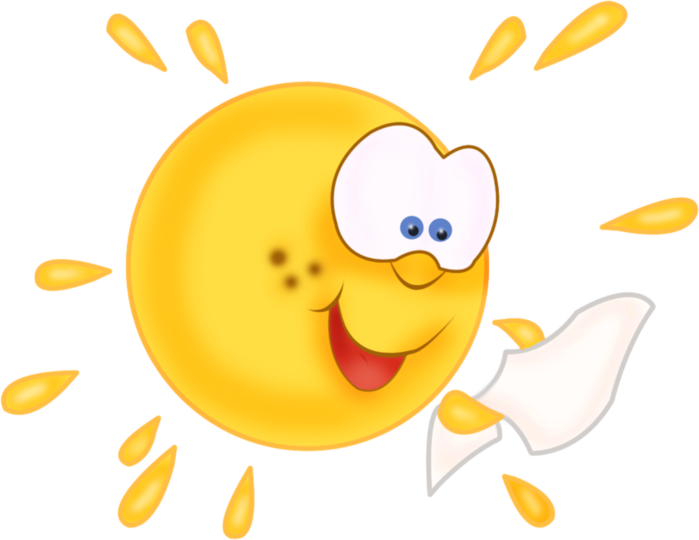 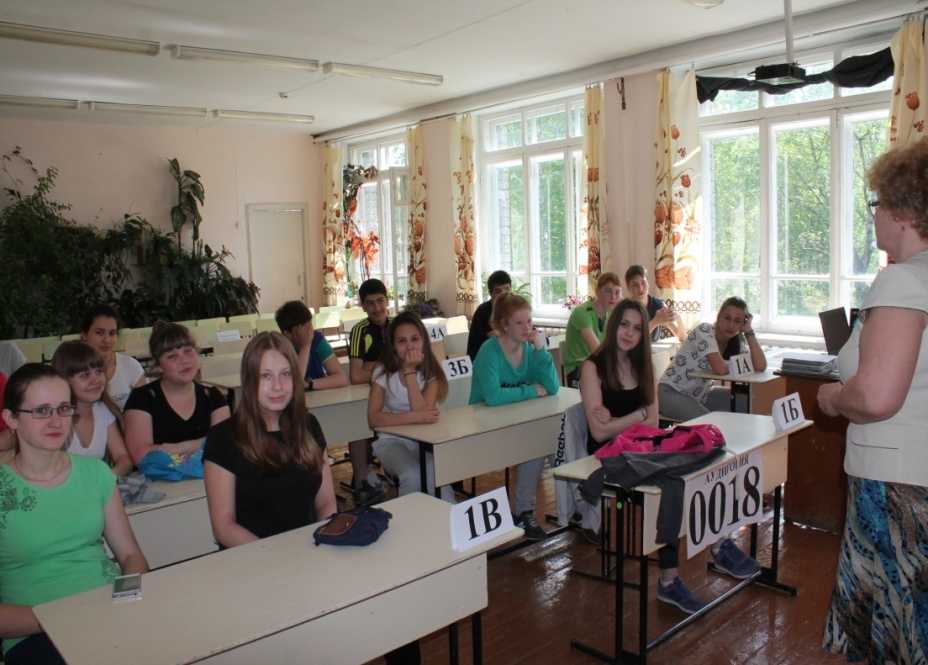 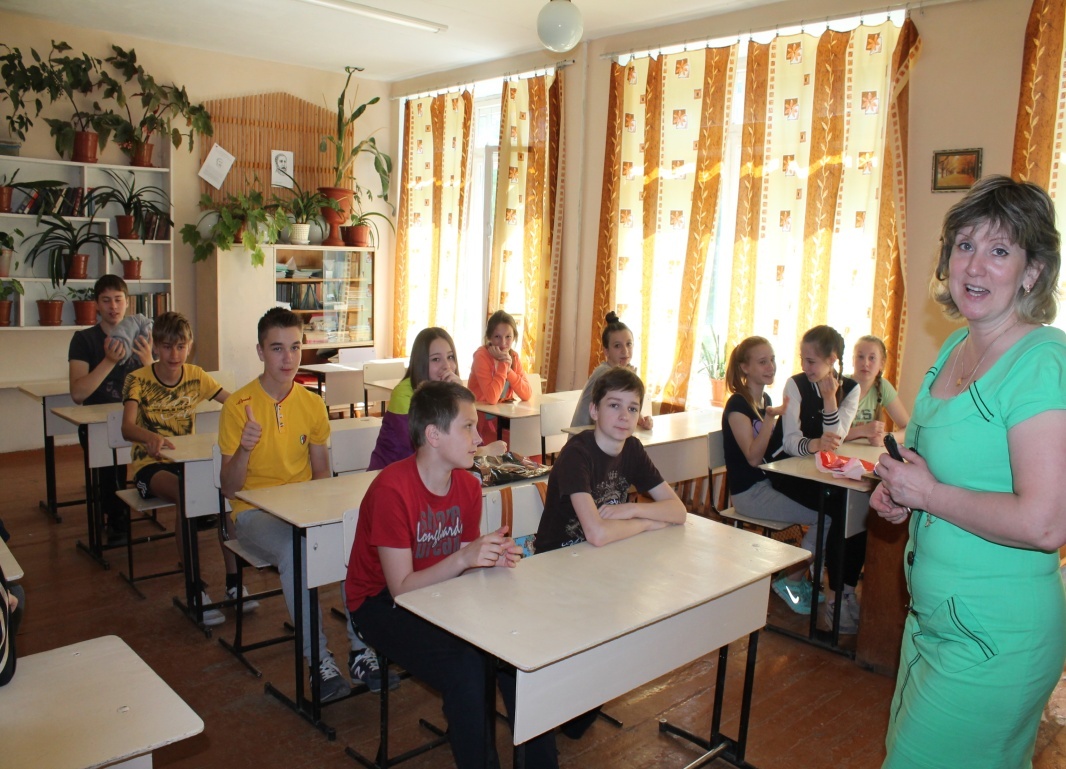 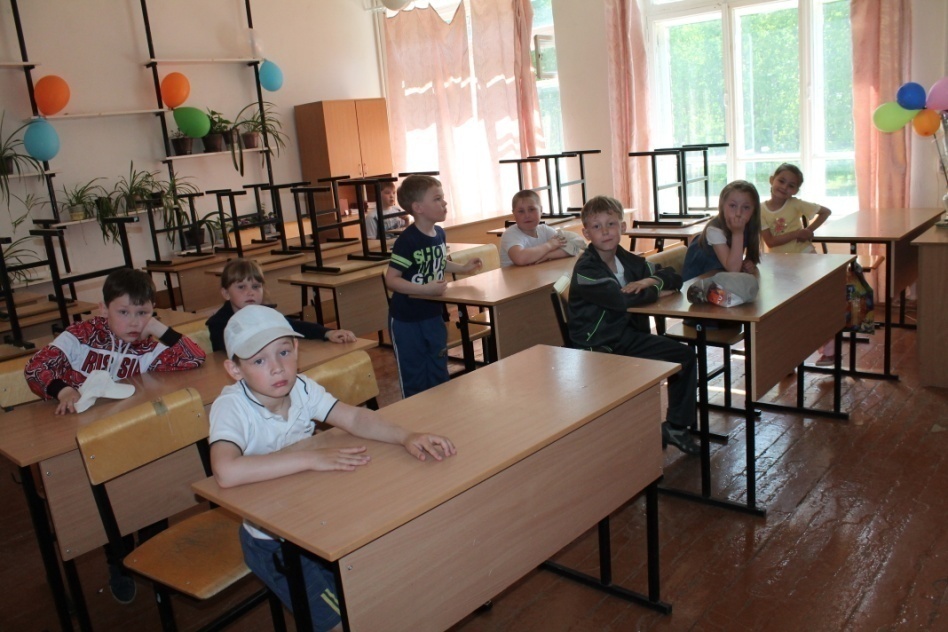 ВНИМАНИЕ! ВНИМАНИЕ!
ПОЖАРНАЯ ТРЕВОГА!
ТРЕНИРОВОЧНАЯ ЭВАКУАЦИЯ
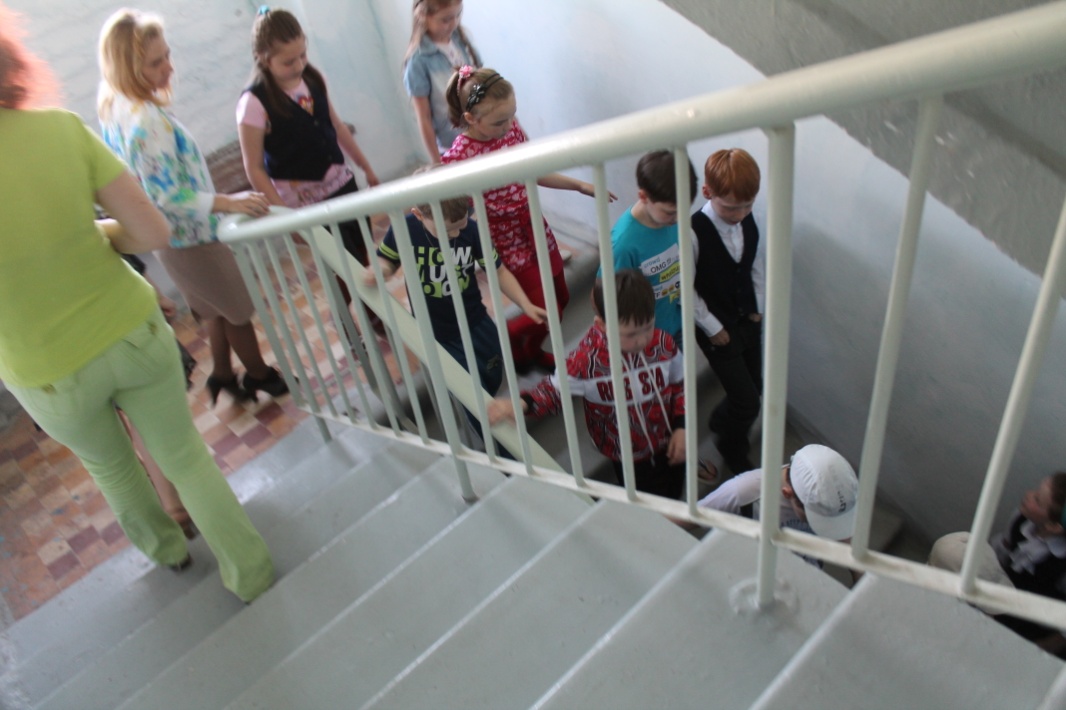 Эвакуировано:
301 ученик
34 педагога и сотрудника школы
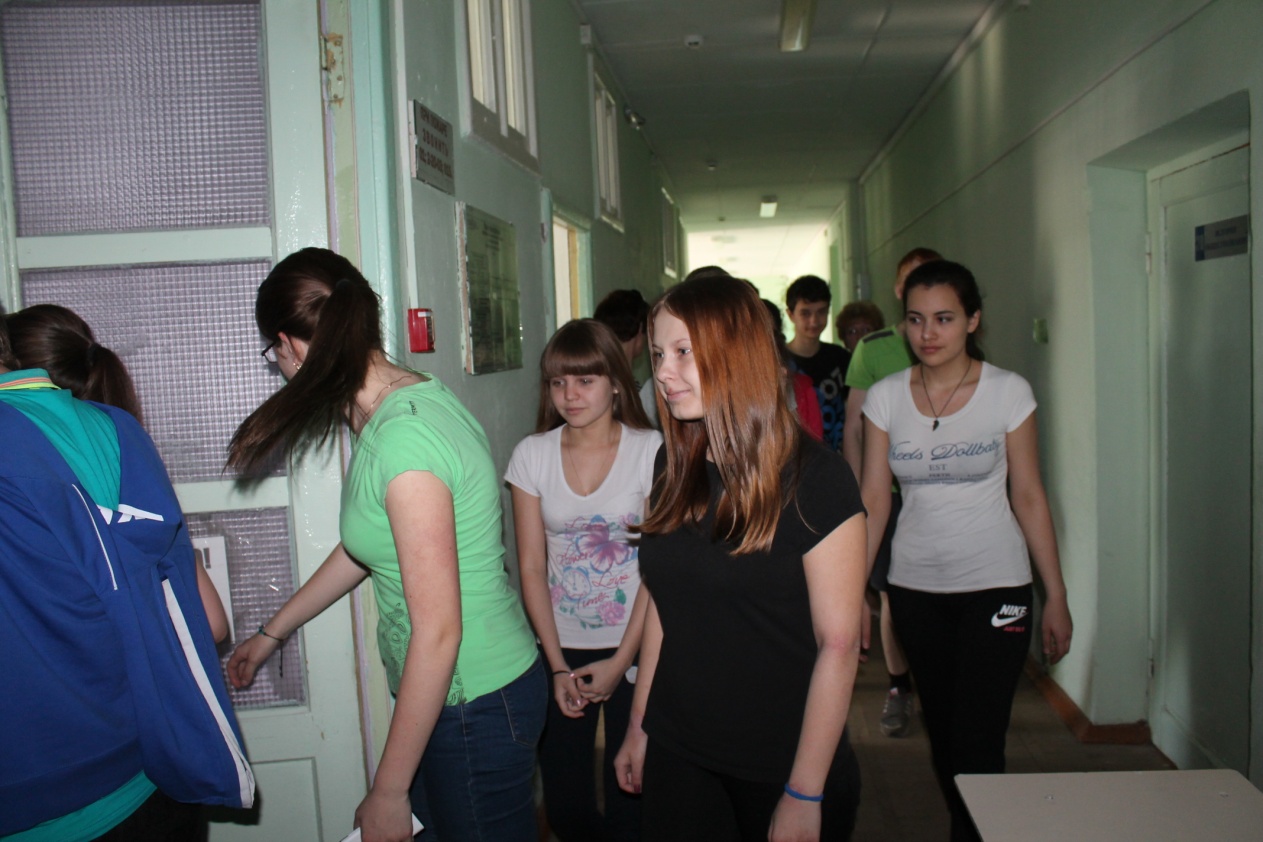 С   поставленной задачей справились успешно! Время эвакуации – 3 мин.
ИНТЕЛЛЕКТУАЛЬНАЯ ИГРА 
«Безопасное детство»
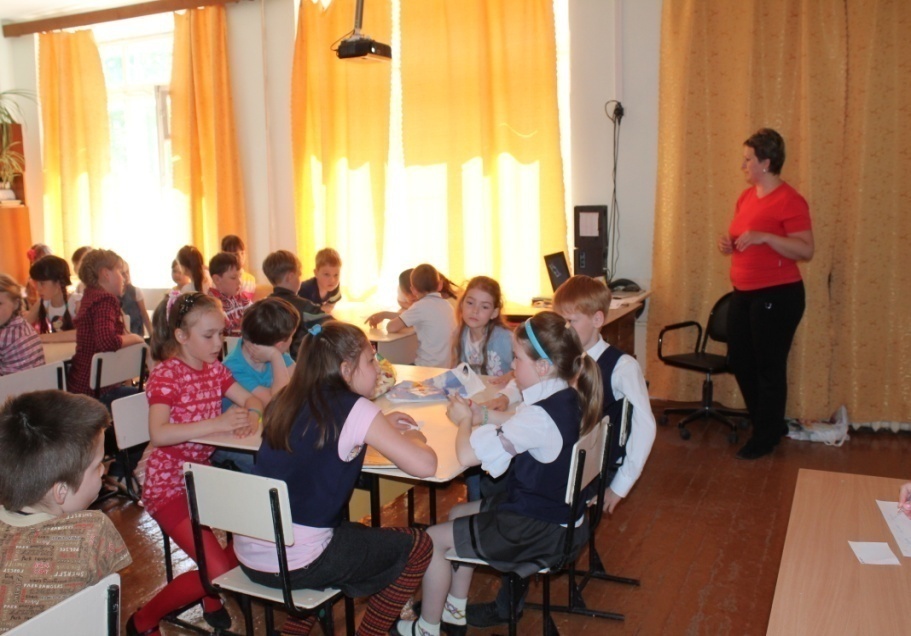 Команды 
1-3 классов
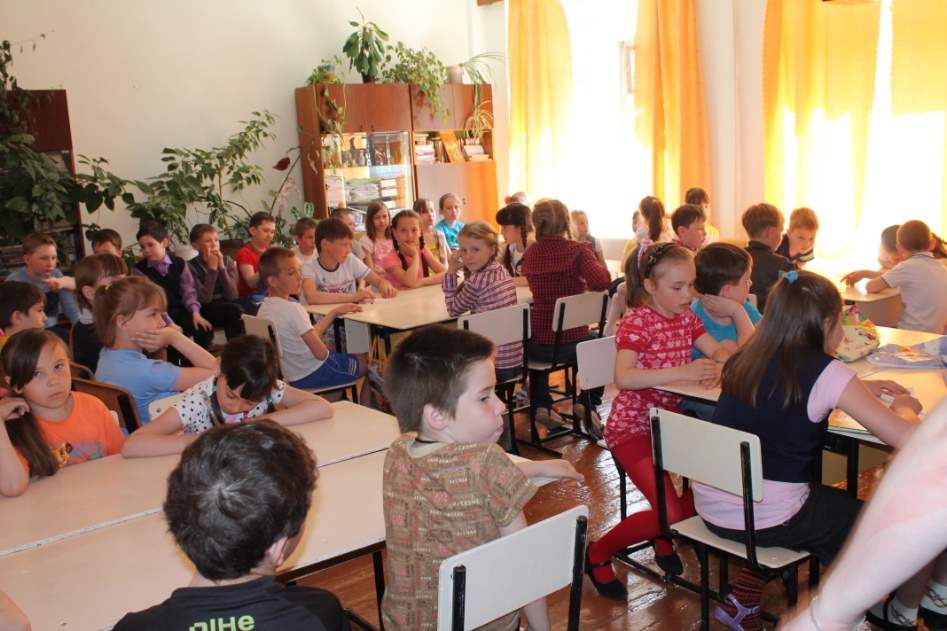 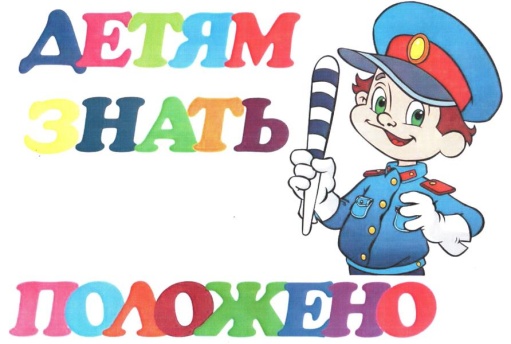 Конкурсы:
 ПДД
Действия при пожаре
На воде
В лесу
Домашние опасности
Съедобное – не съедобное
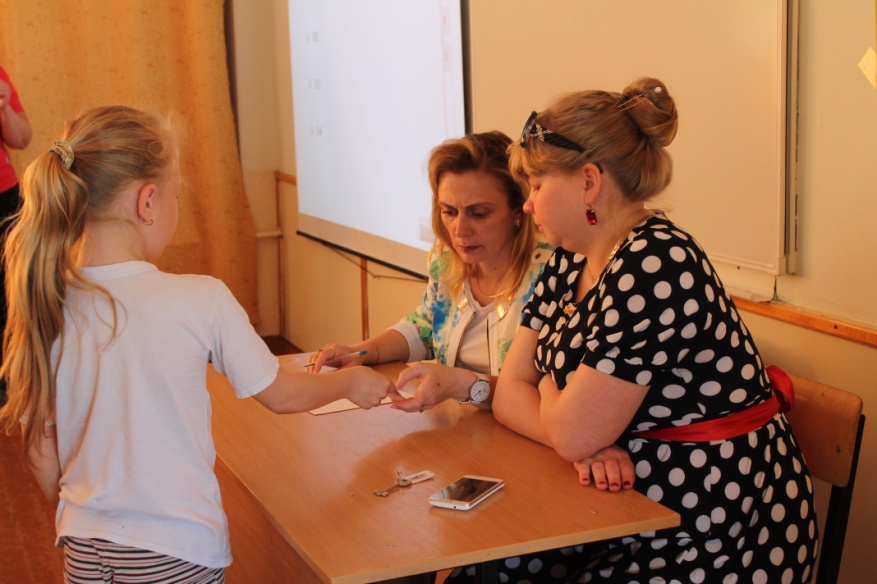 «Школа выживания» 
элементы полосы препятствий
4 – 6 классы
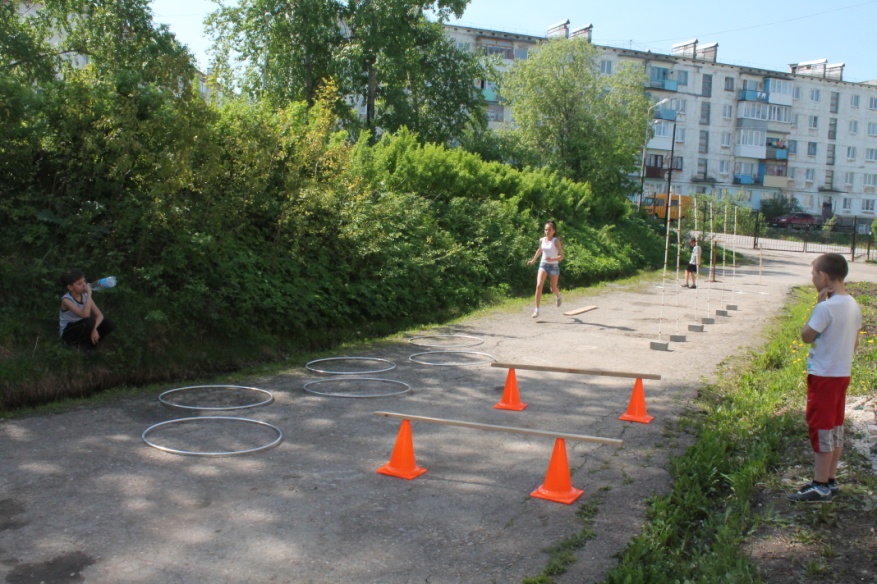 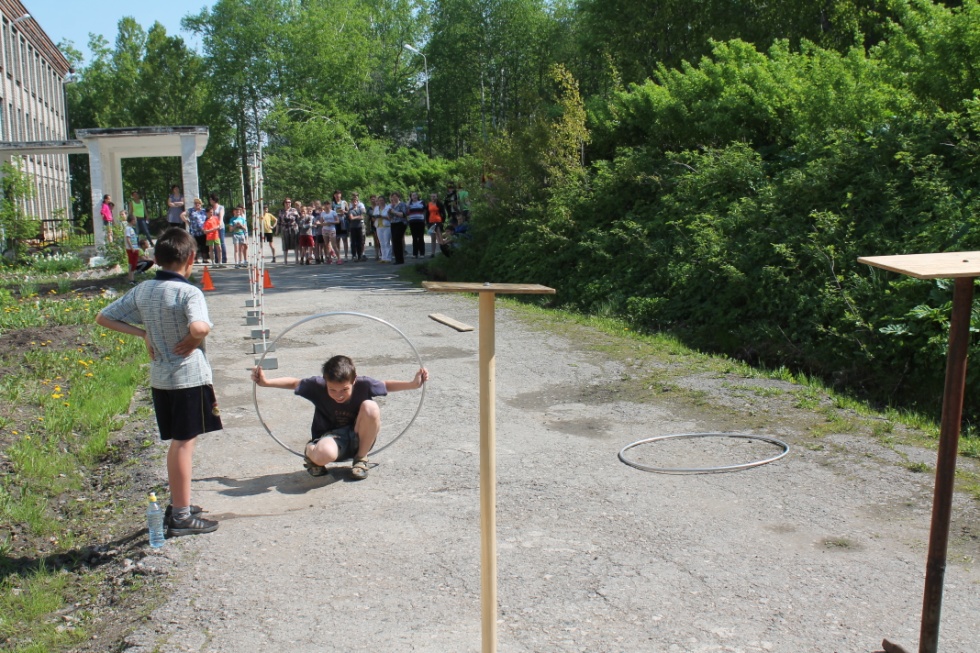 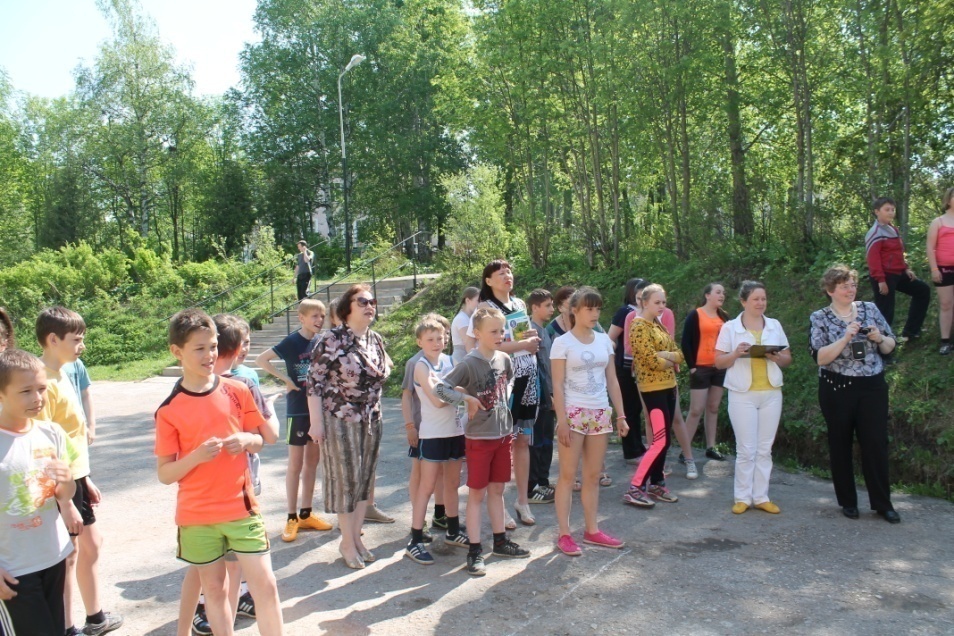 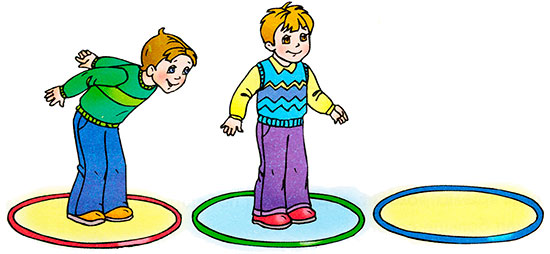 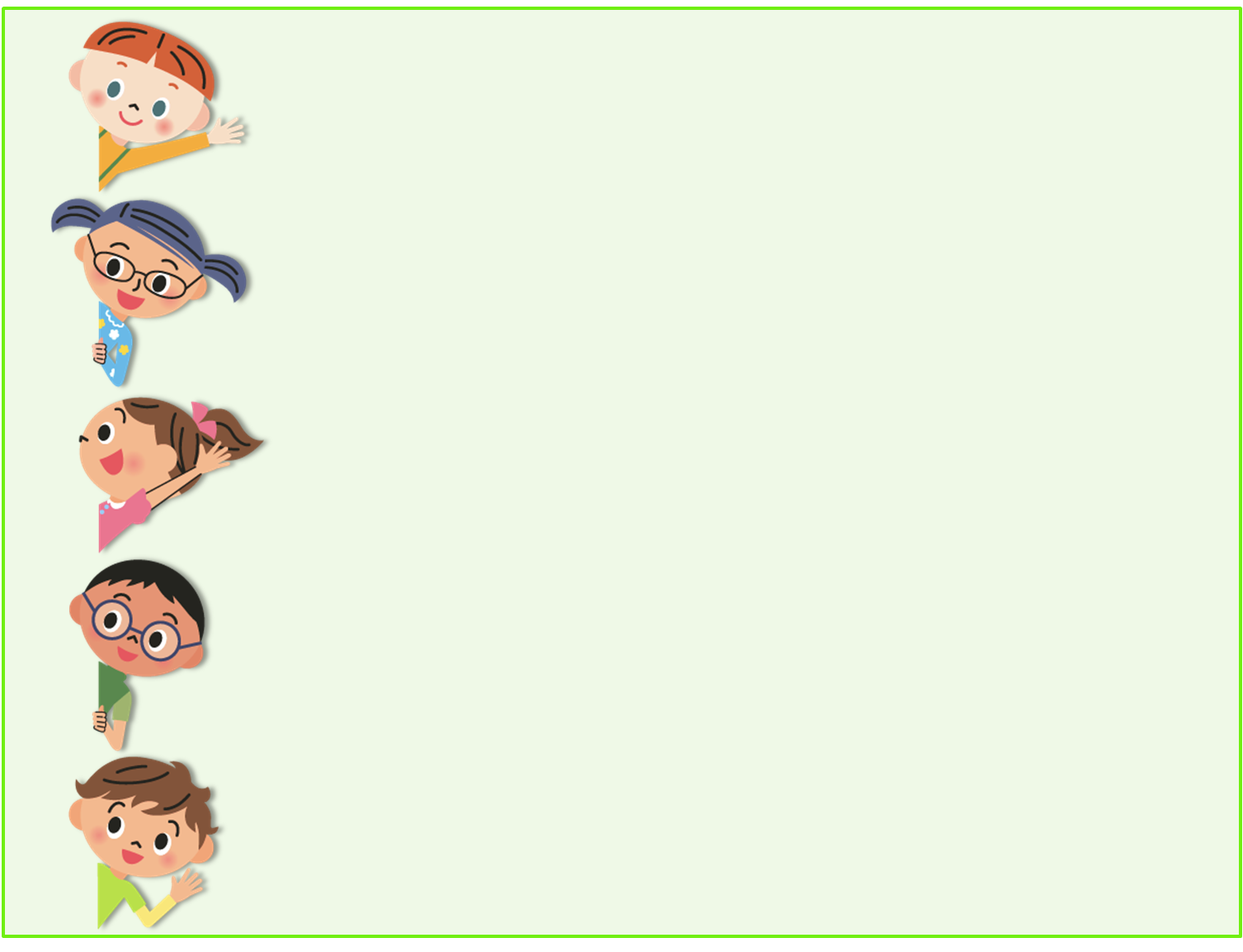 преодоление полосы препятствий
7, 8, 10 классы
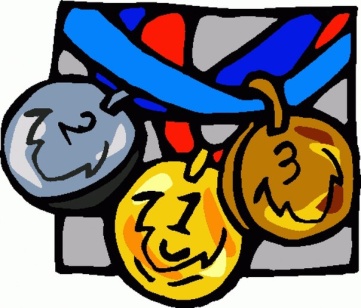 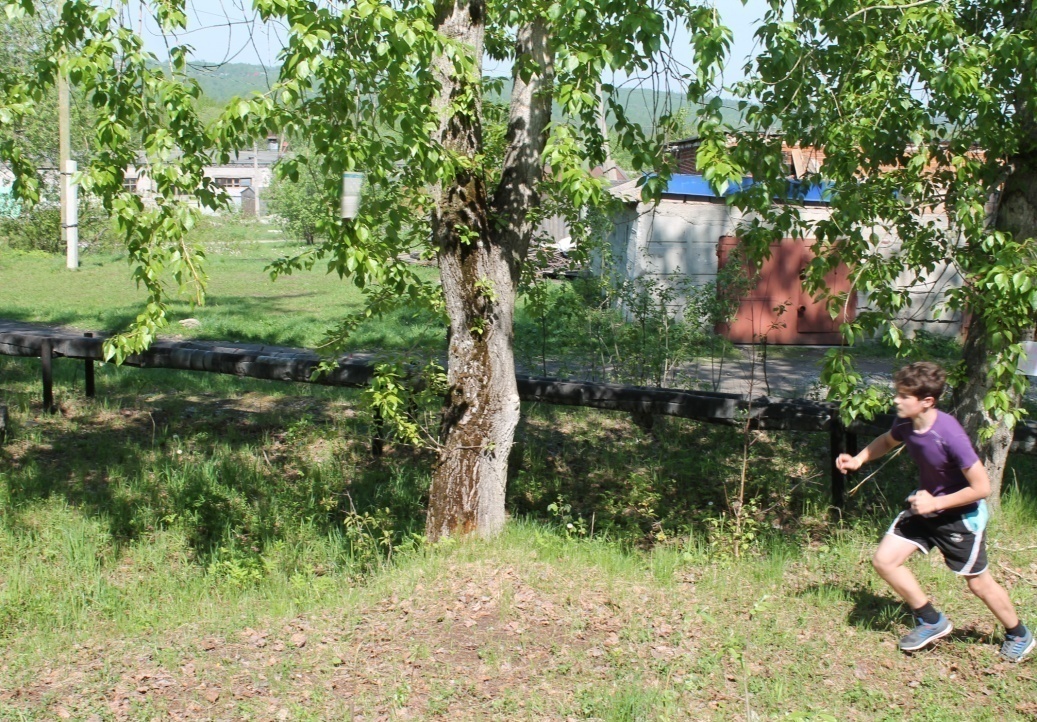 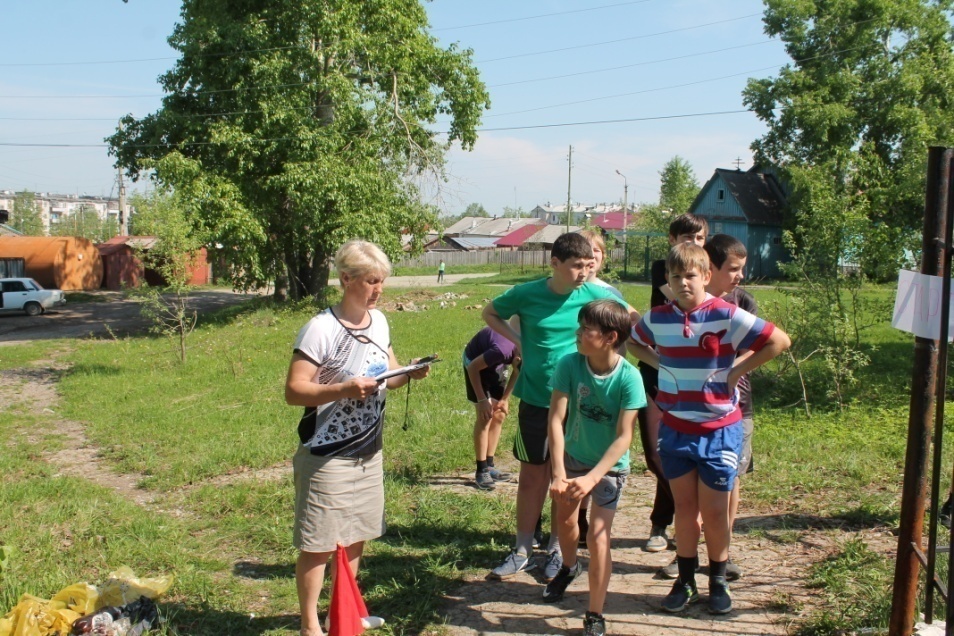 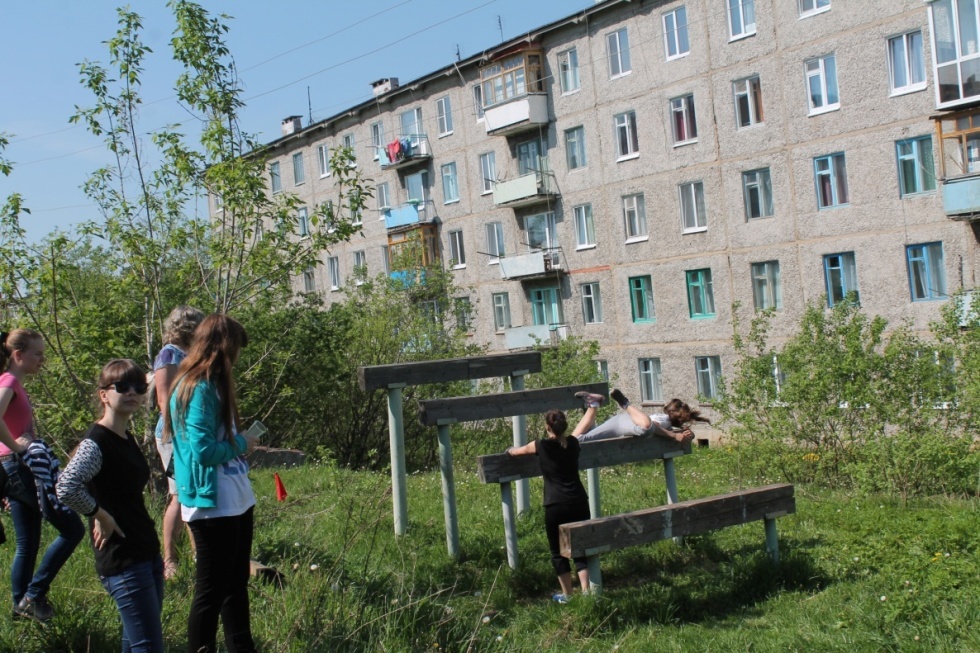 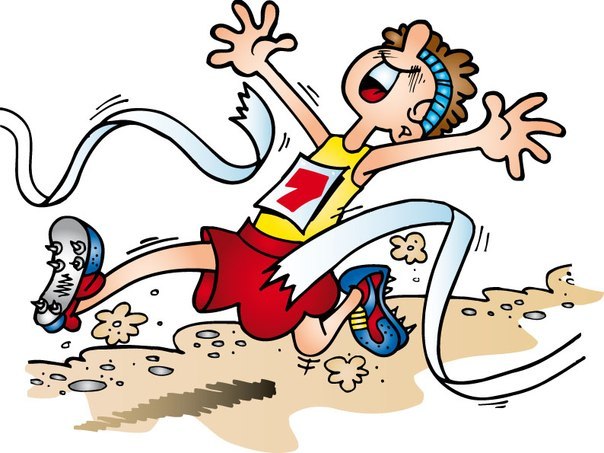 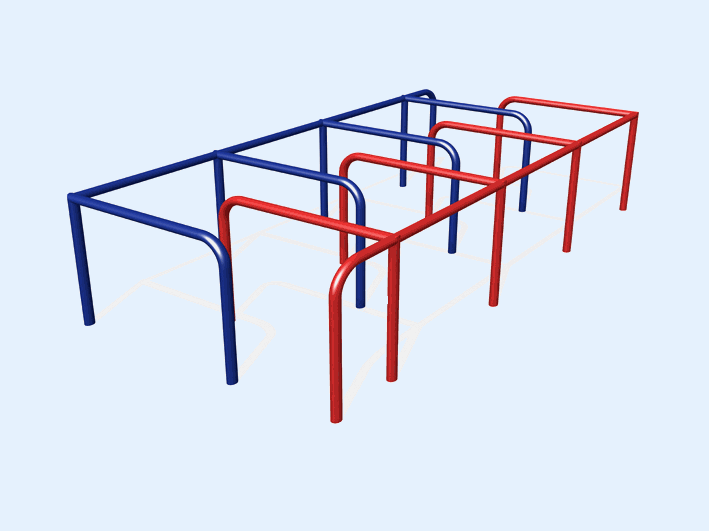 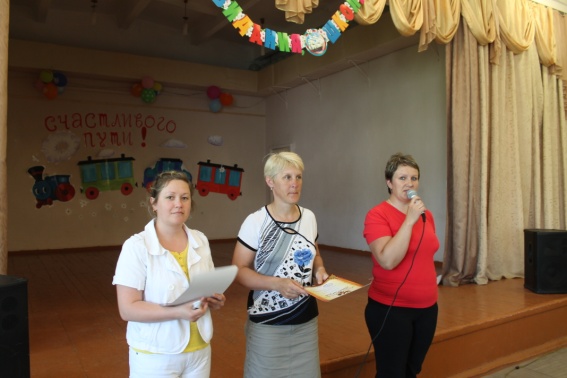 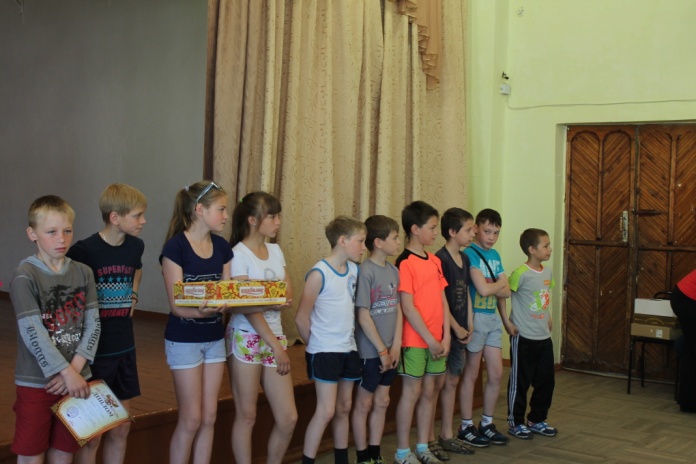 5 «Б»
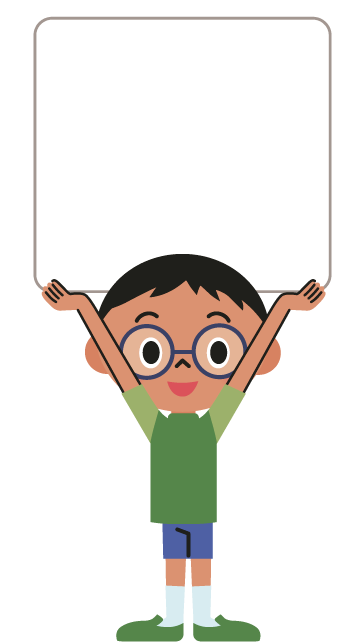 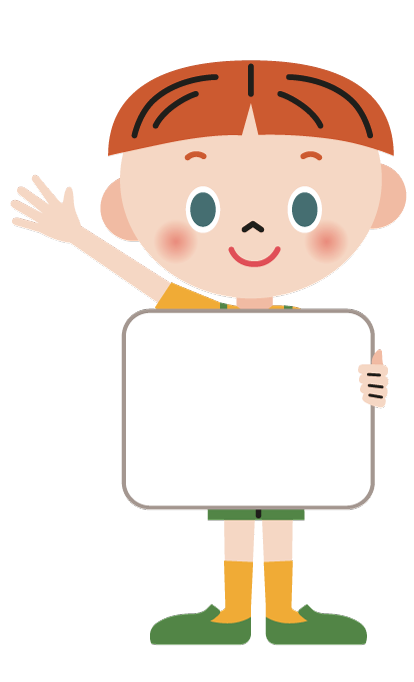 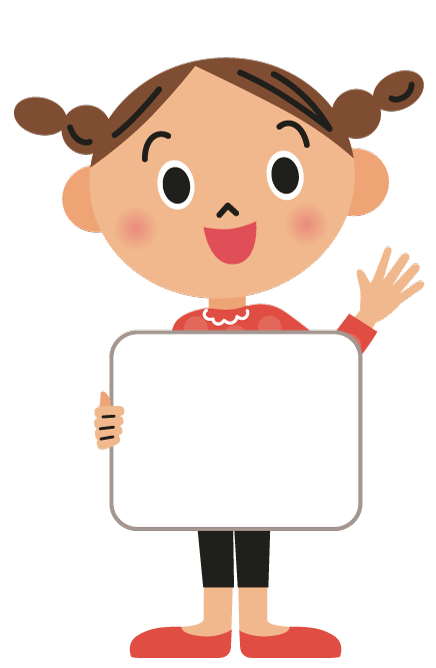 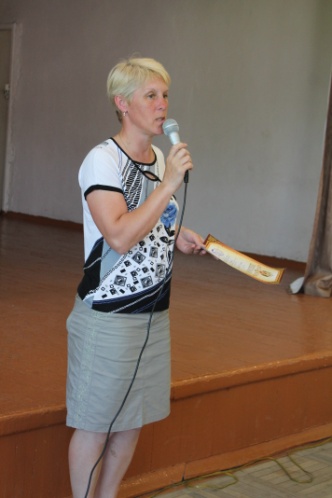 ПОБЕДИТЕЛИ
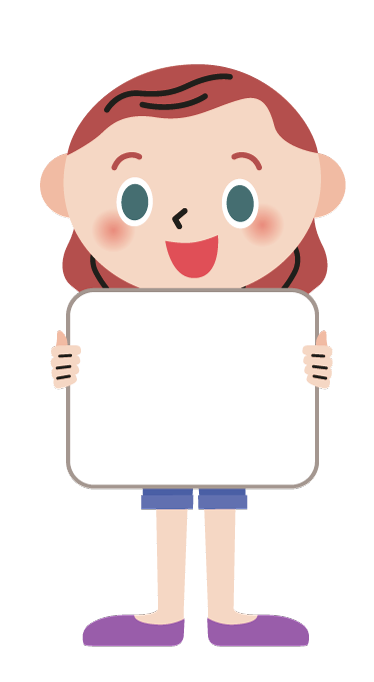 7 «Б»
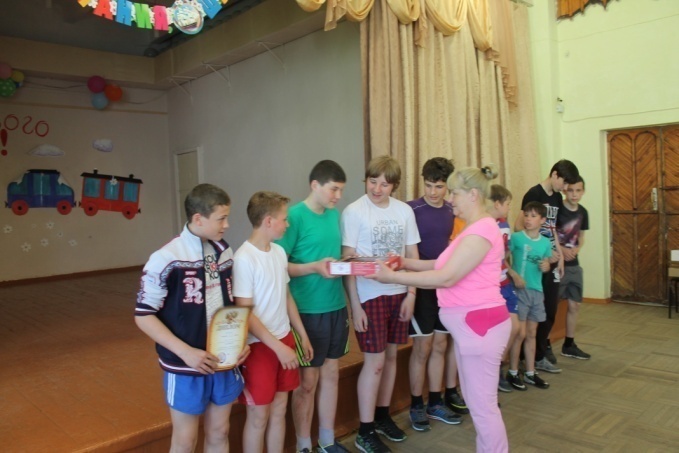 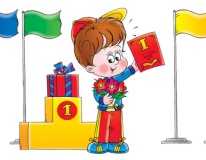 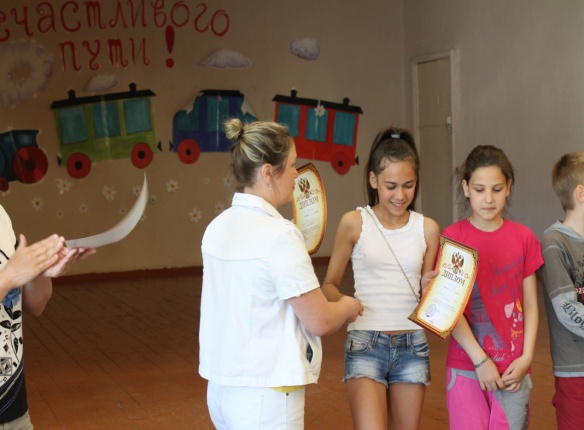 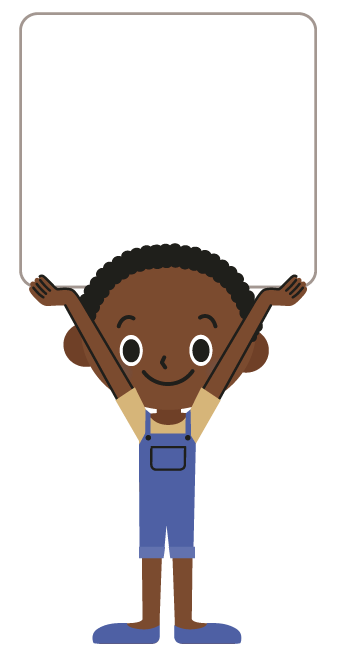 5 «а»
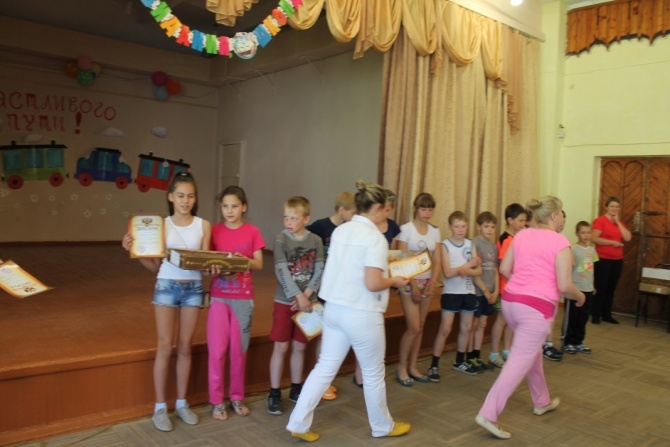 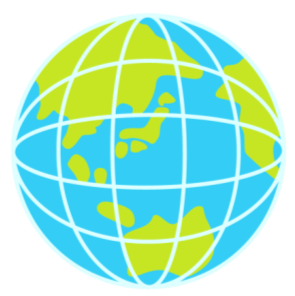 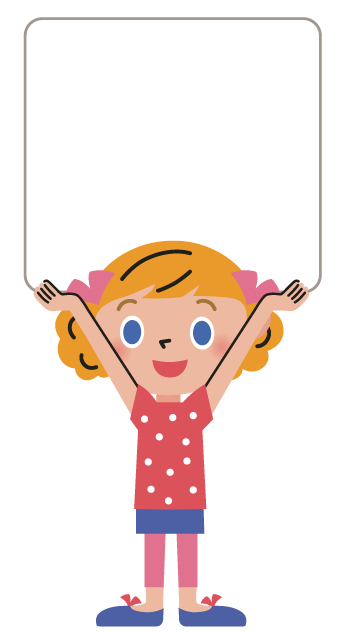 7 «А»
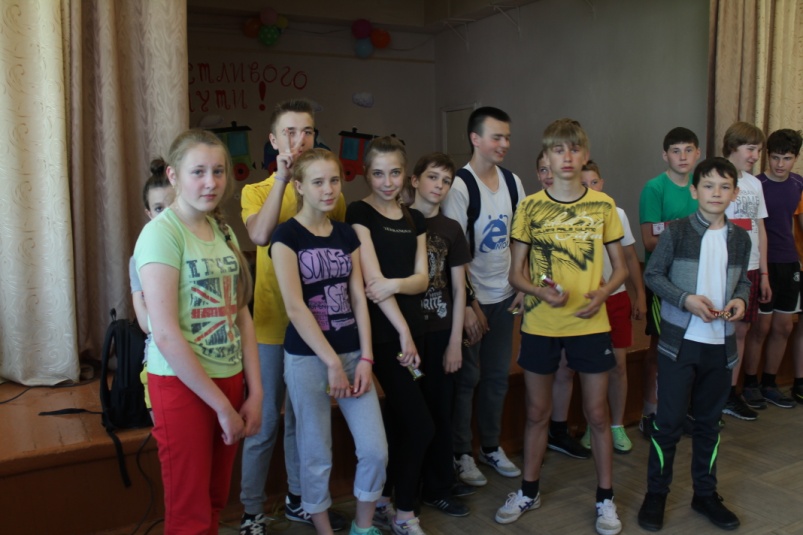 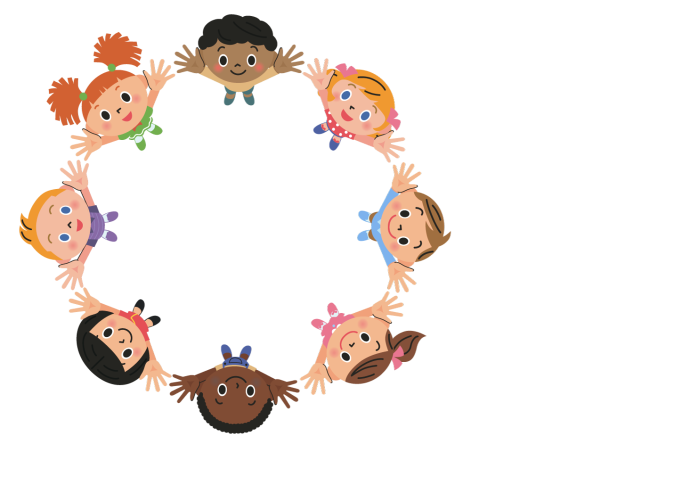 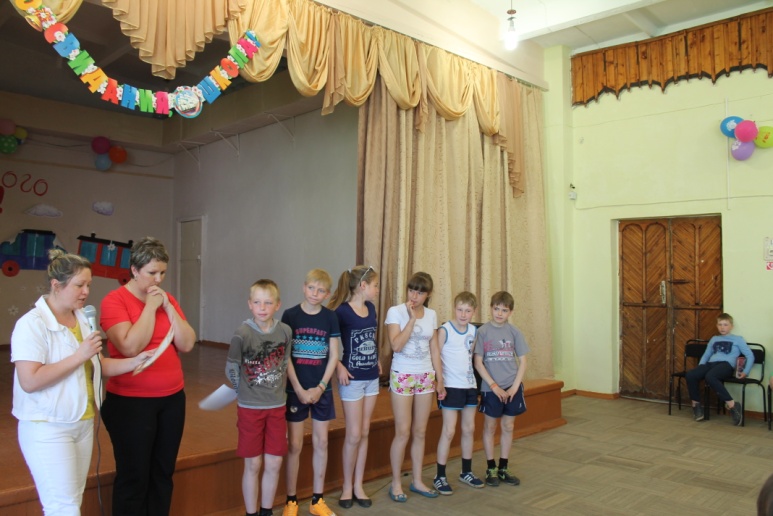 ПРИЗЕРЫ
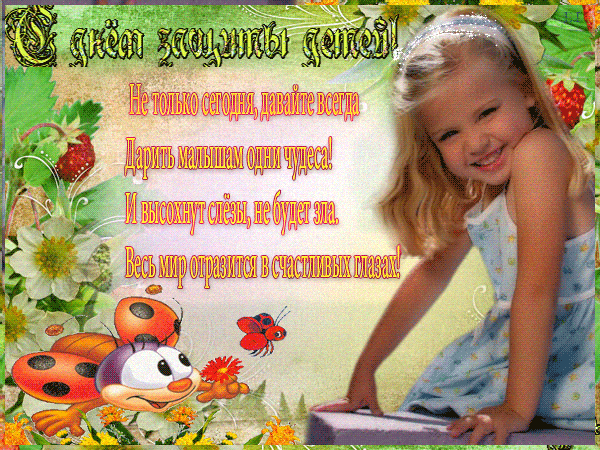 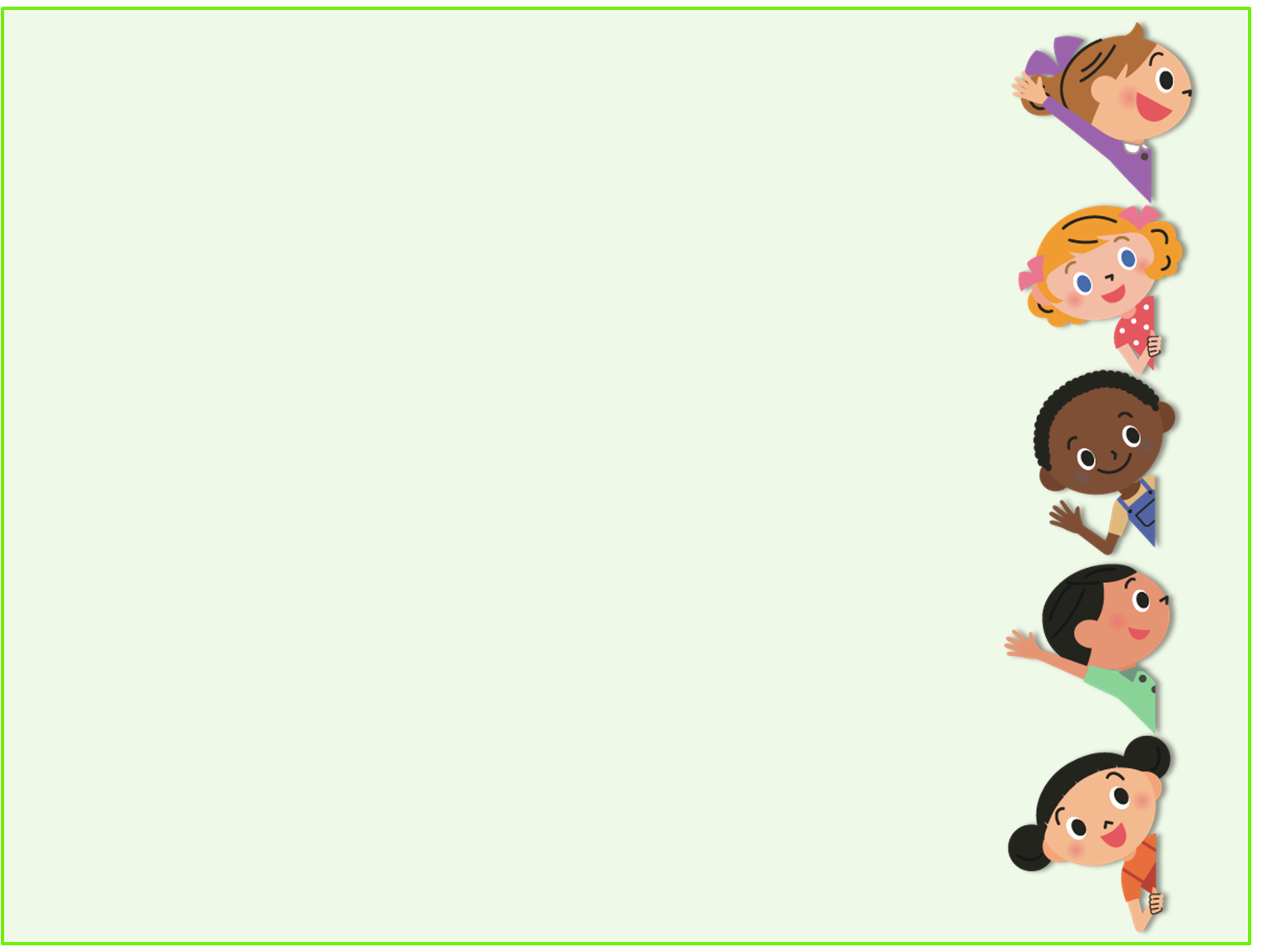 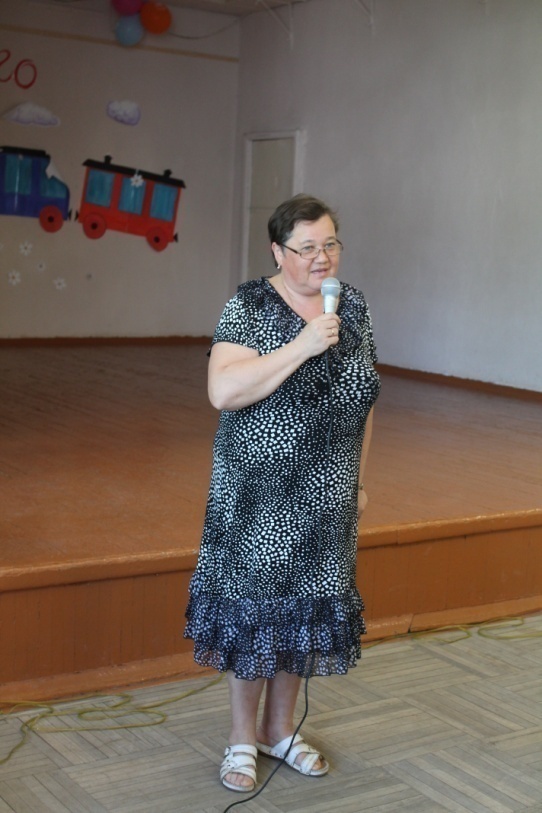 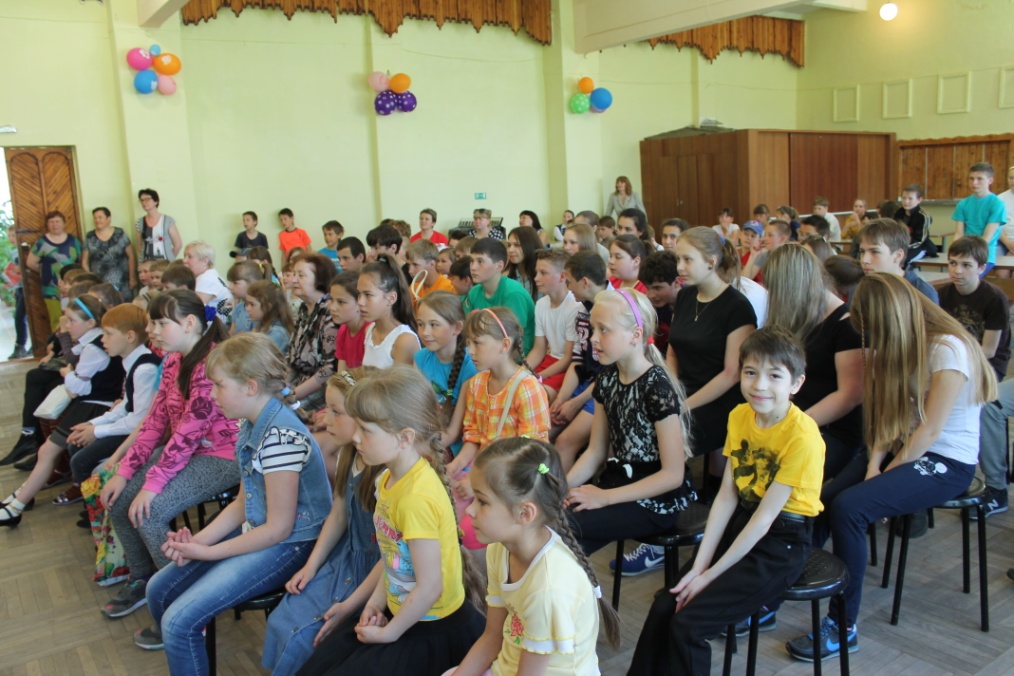 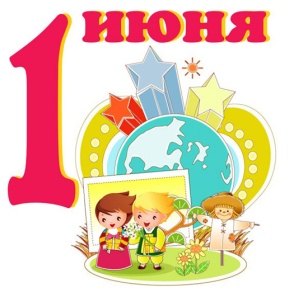 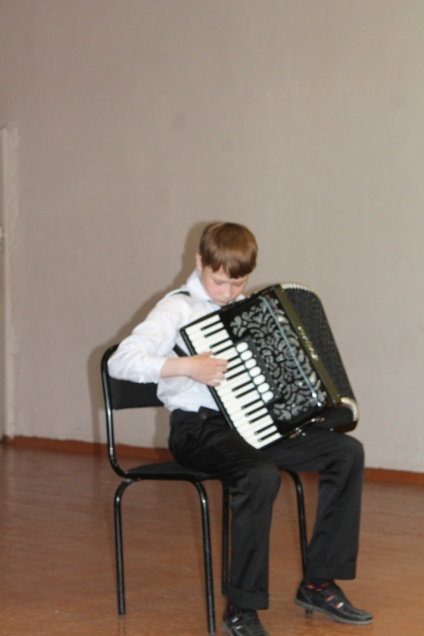 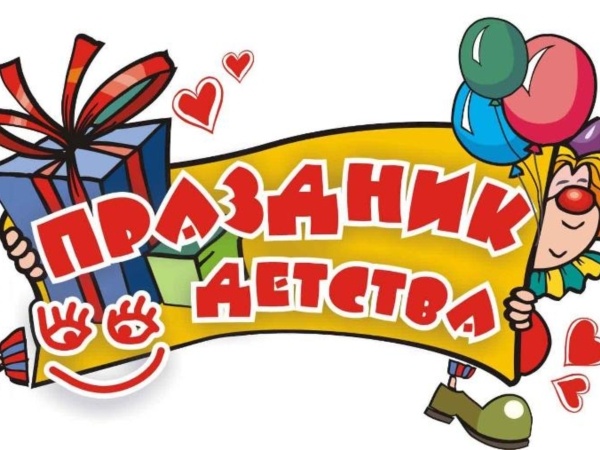 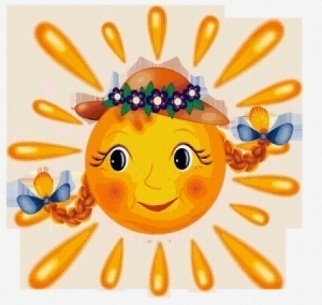 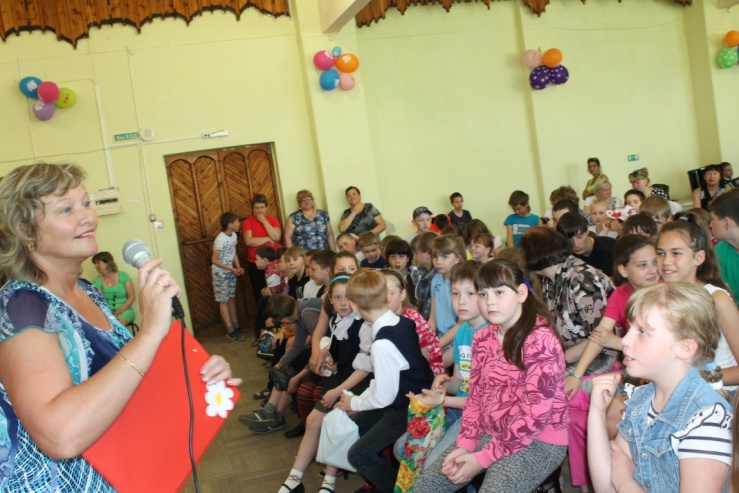 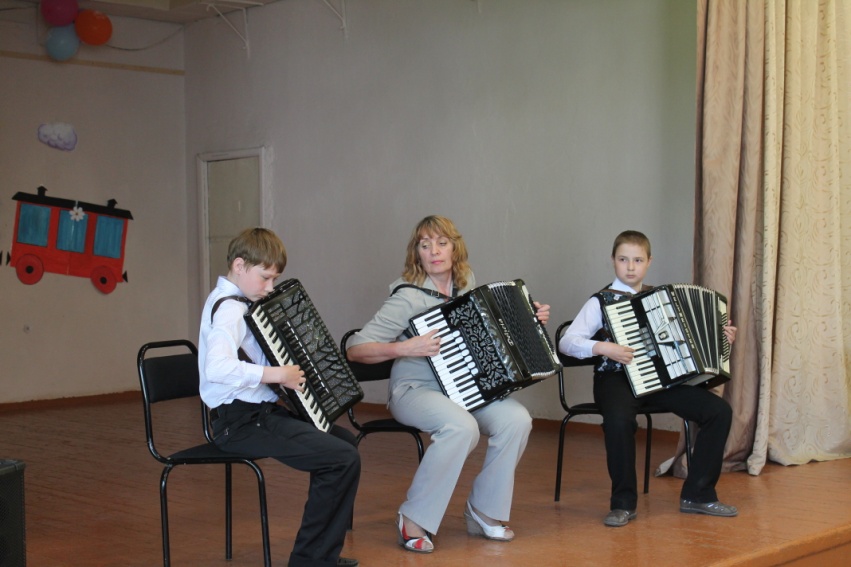 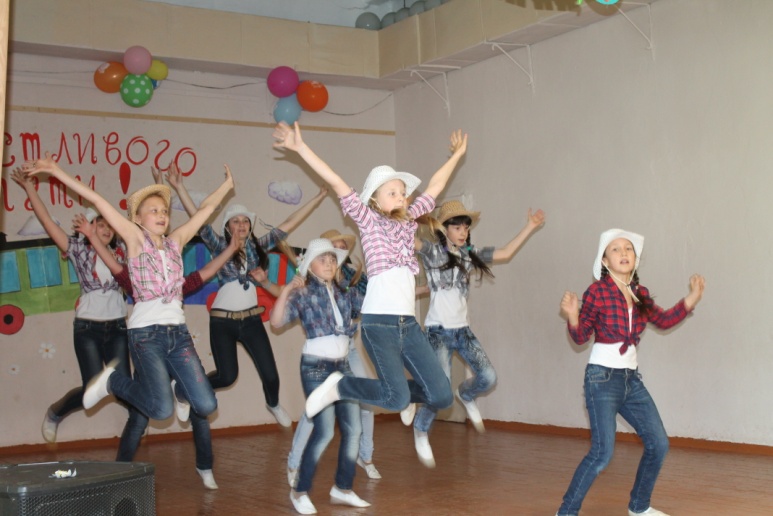 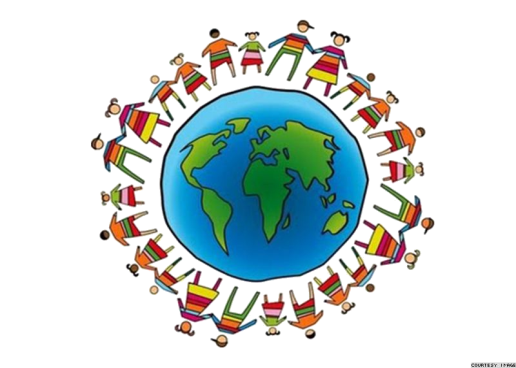 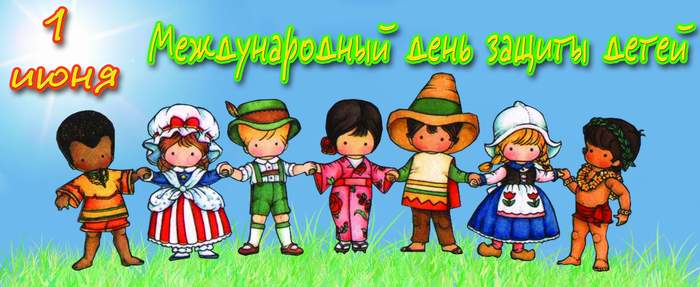 Праздник
«До свидания, начальная школа!»
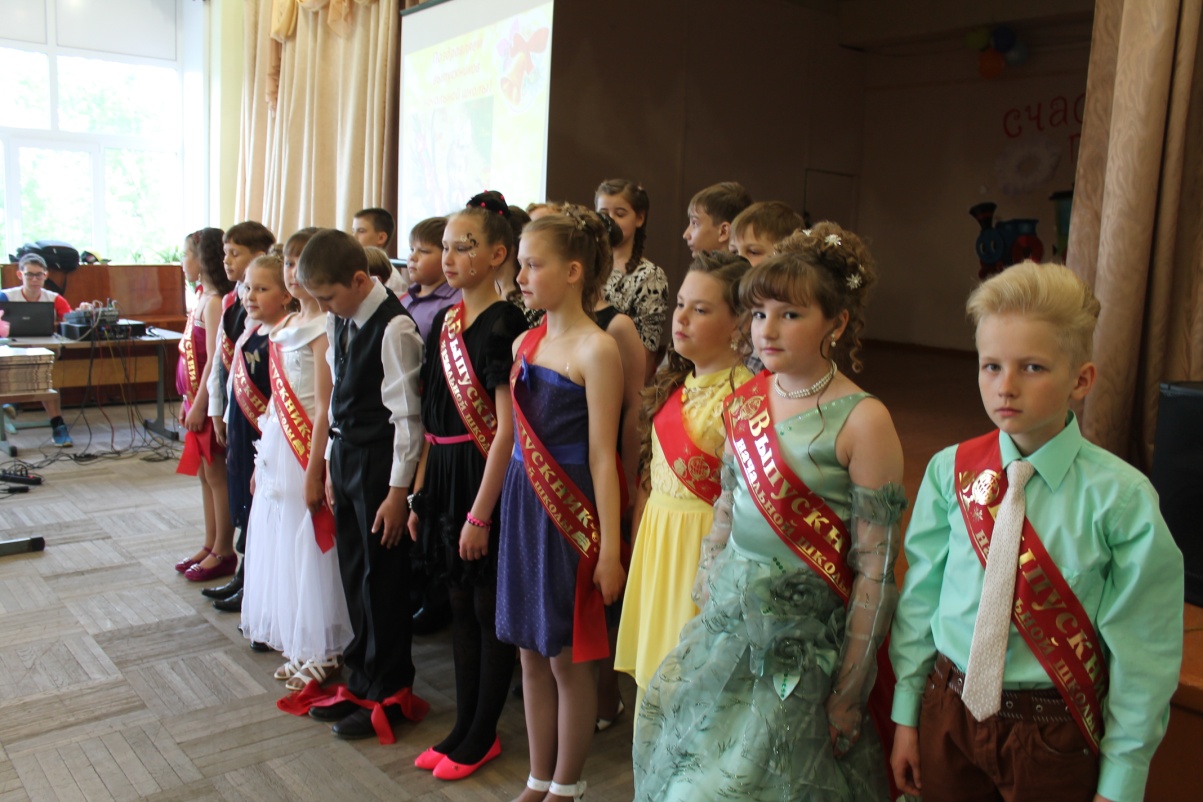 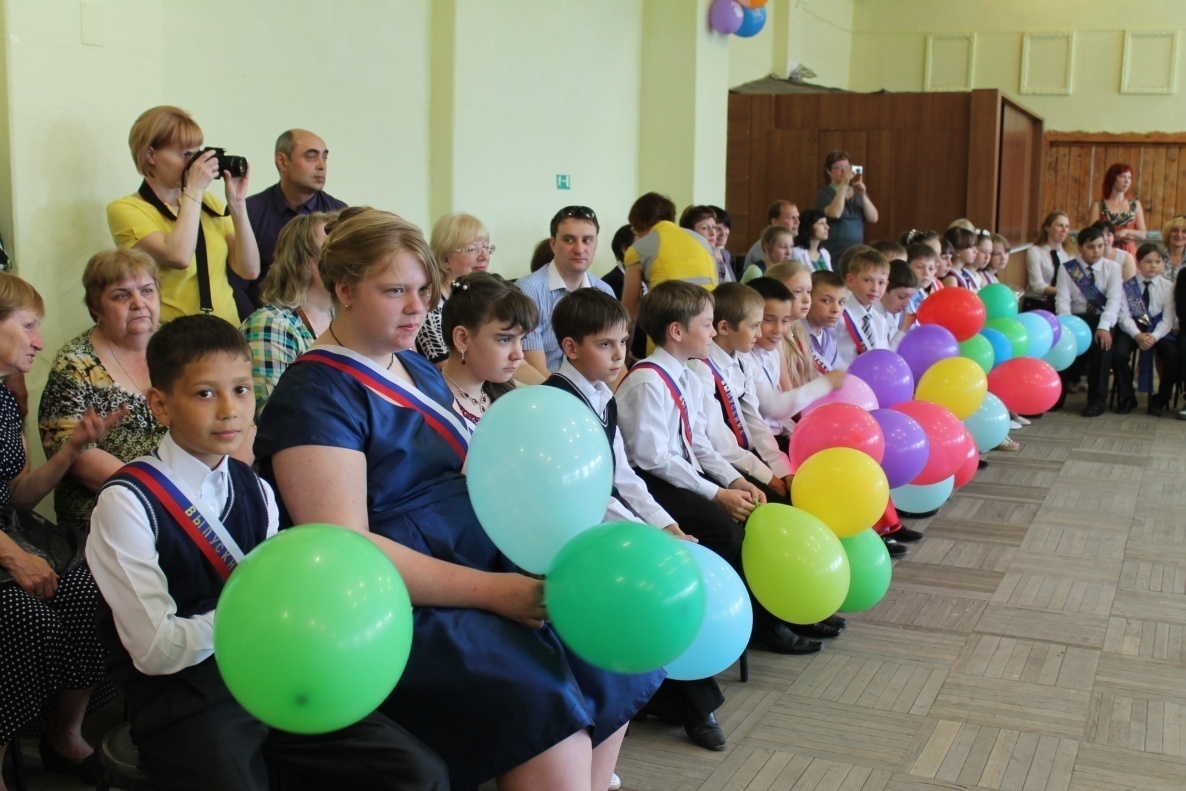 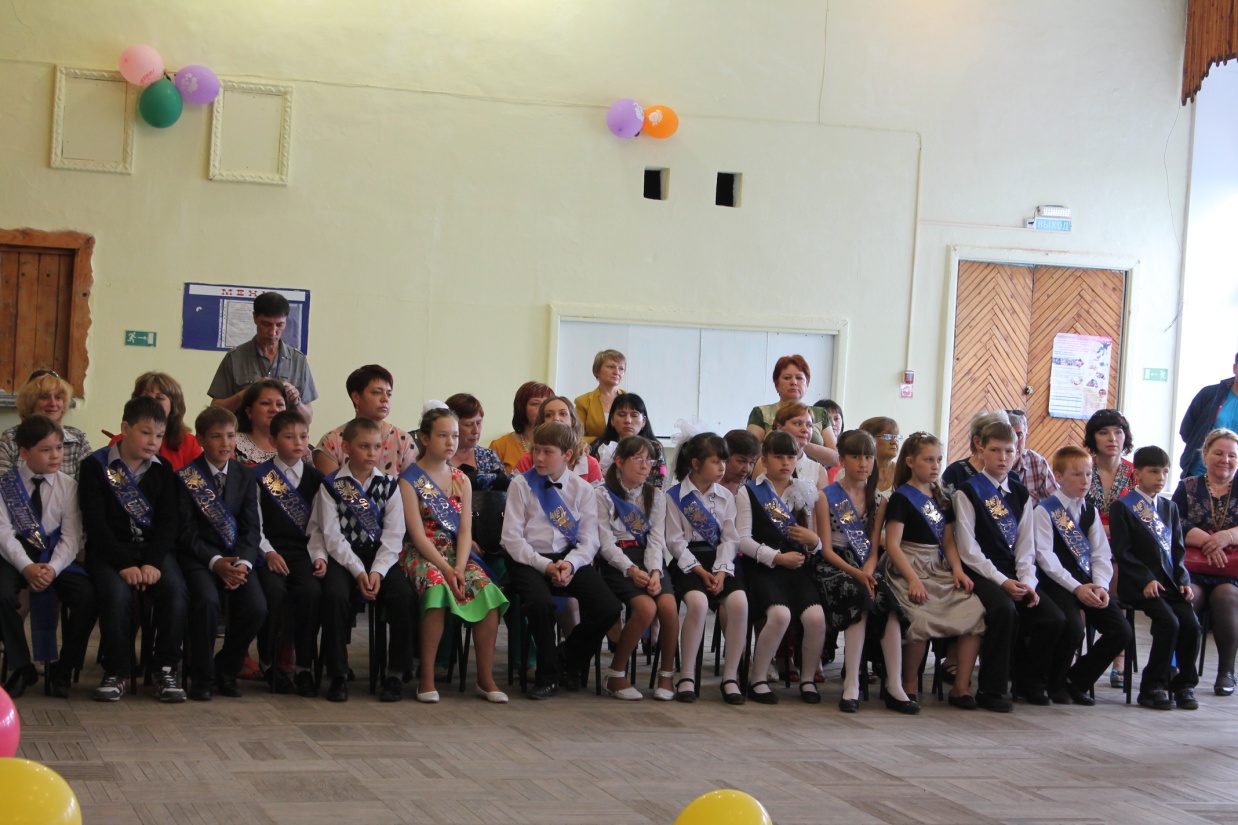 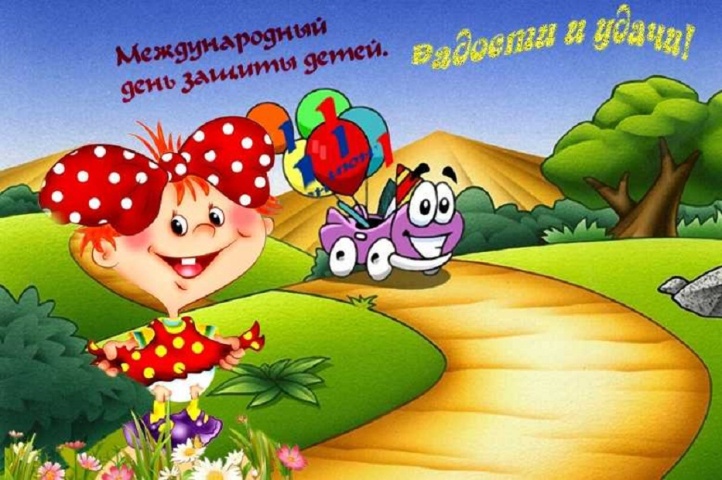 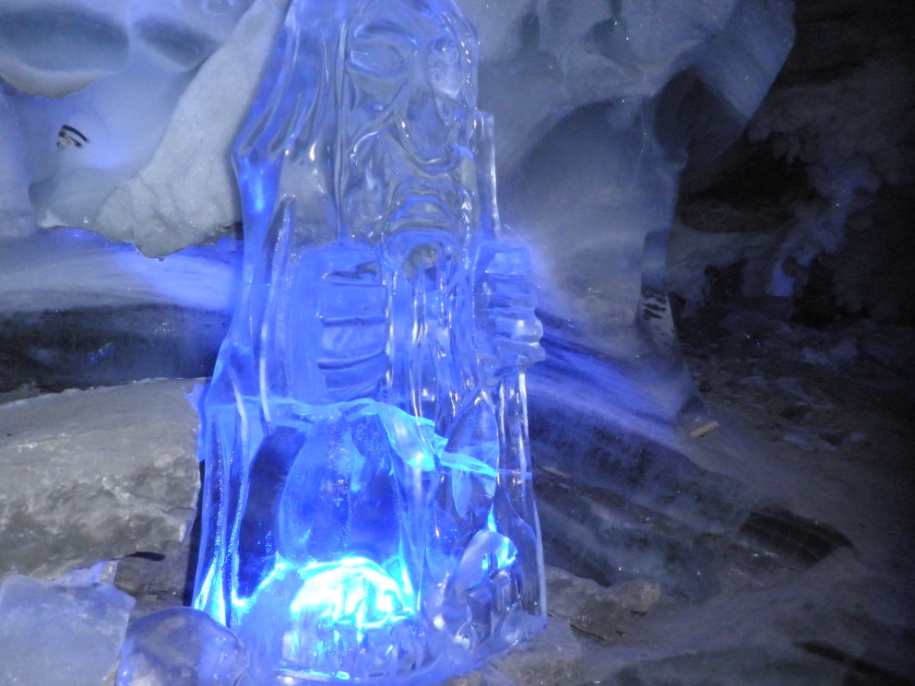 Экскурсия
 в Кунгурскую ледяную пещеру
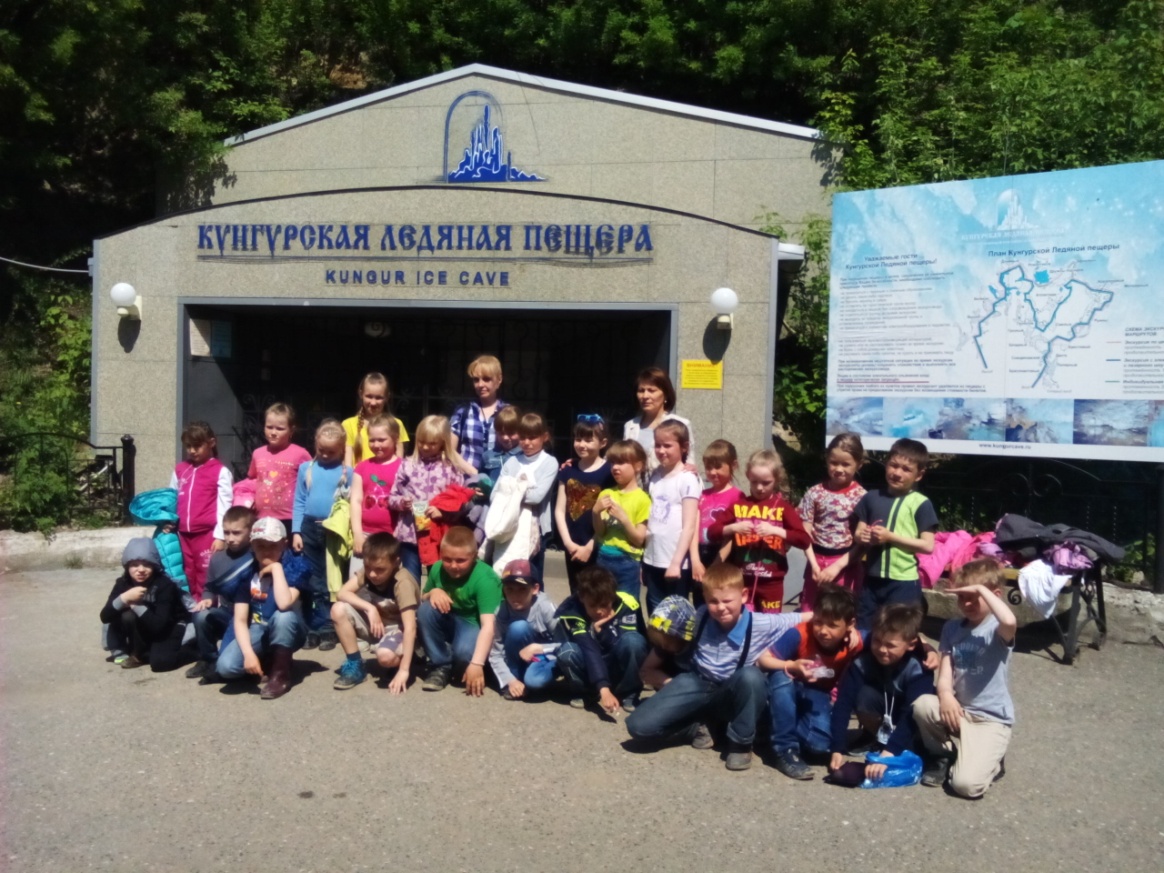 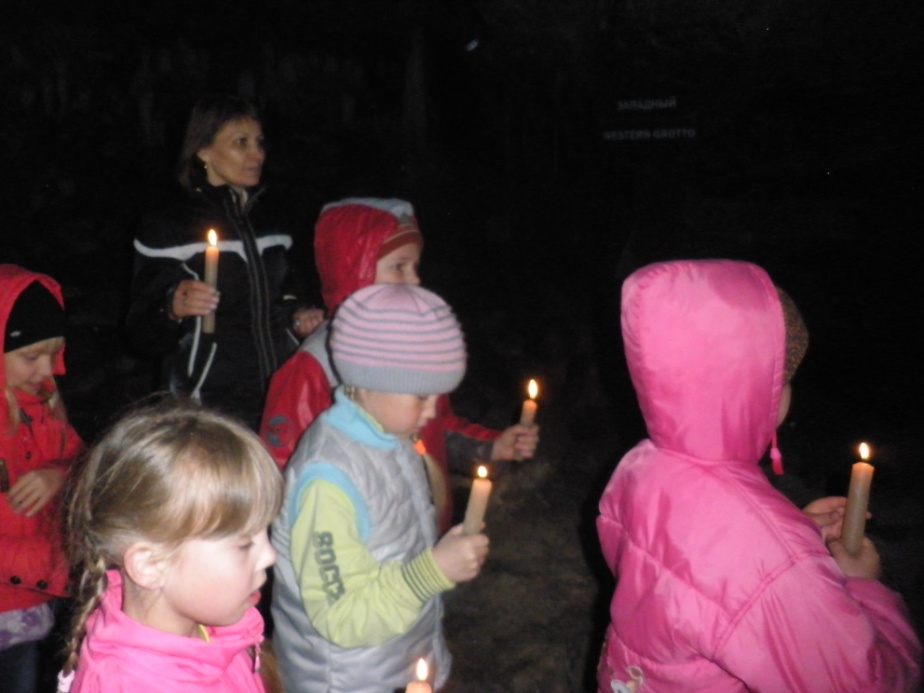 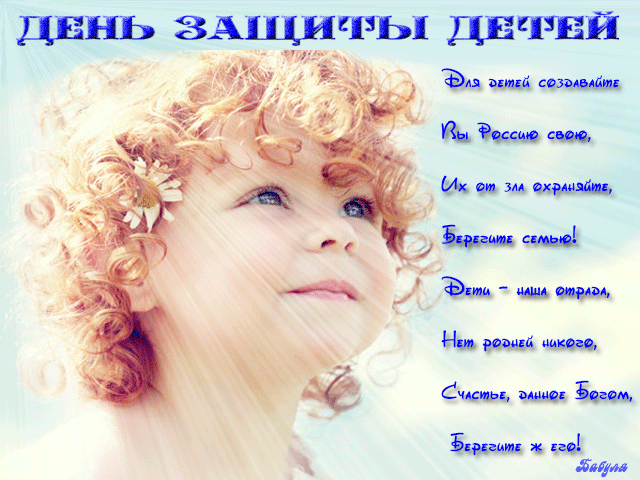